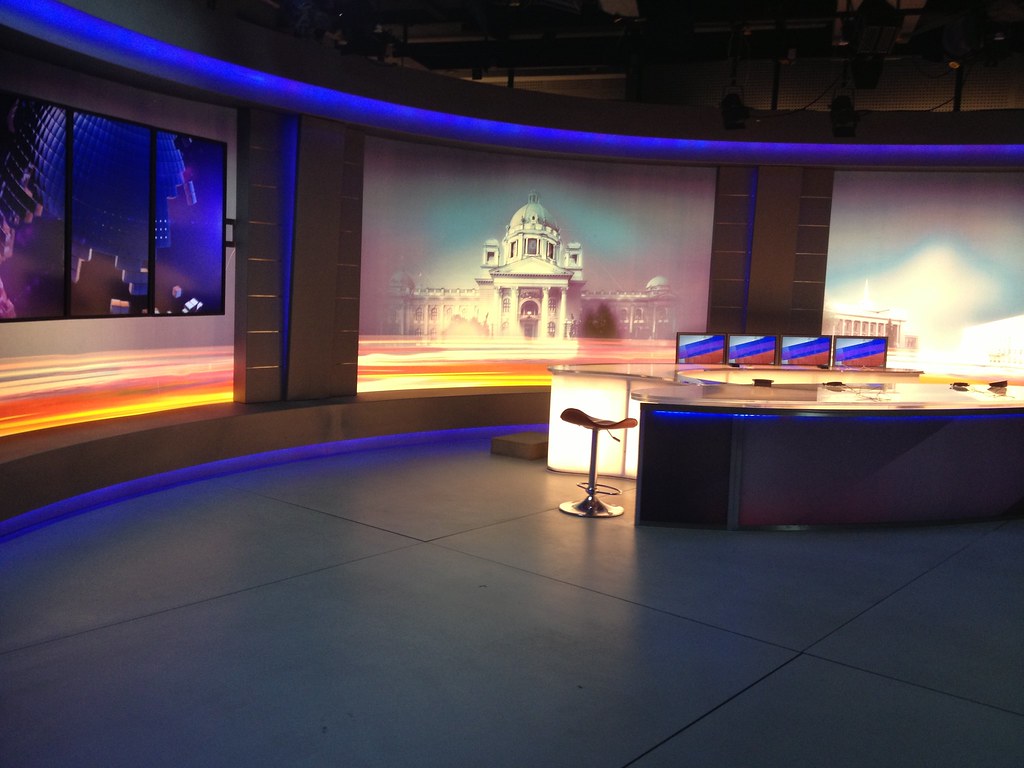 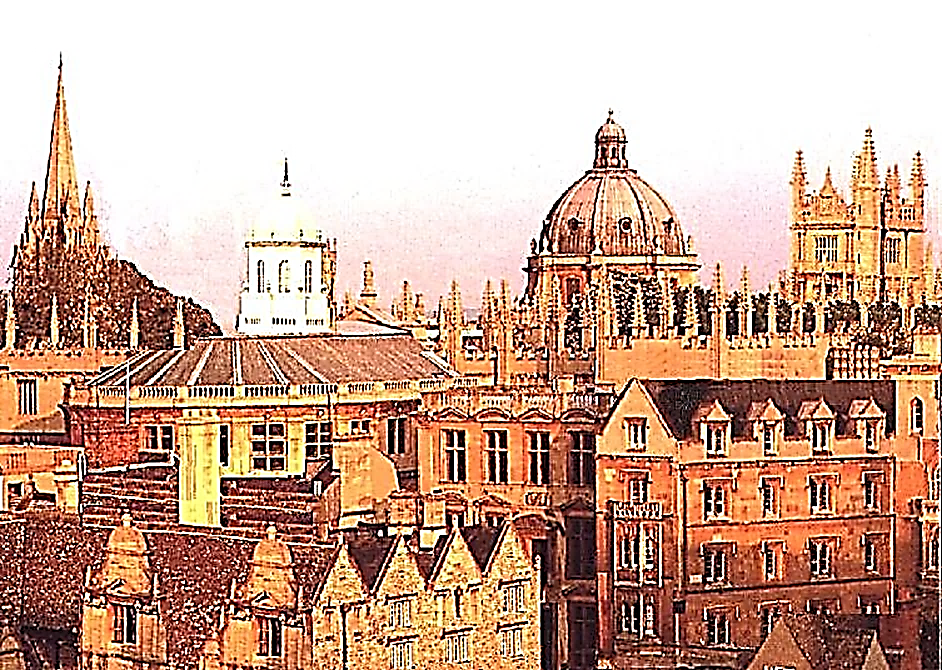 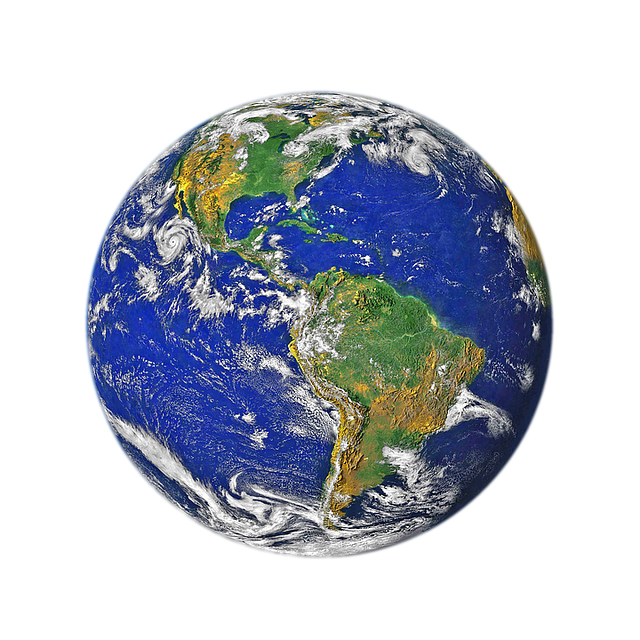 OETV
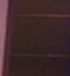 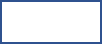 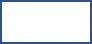 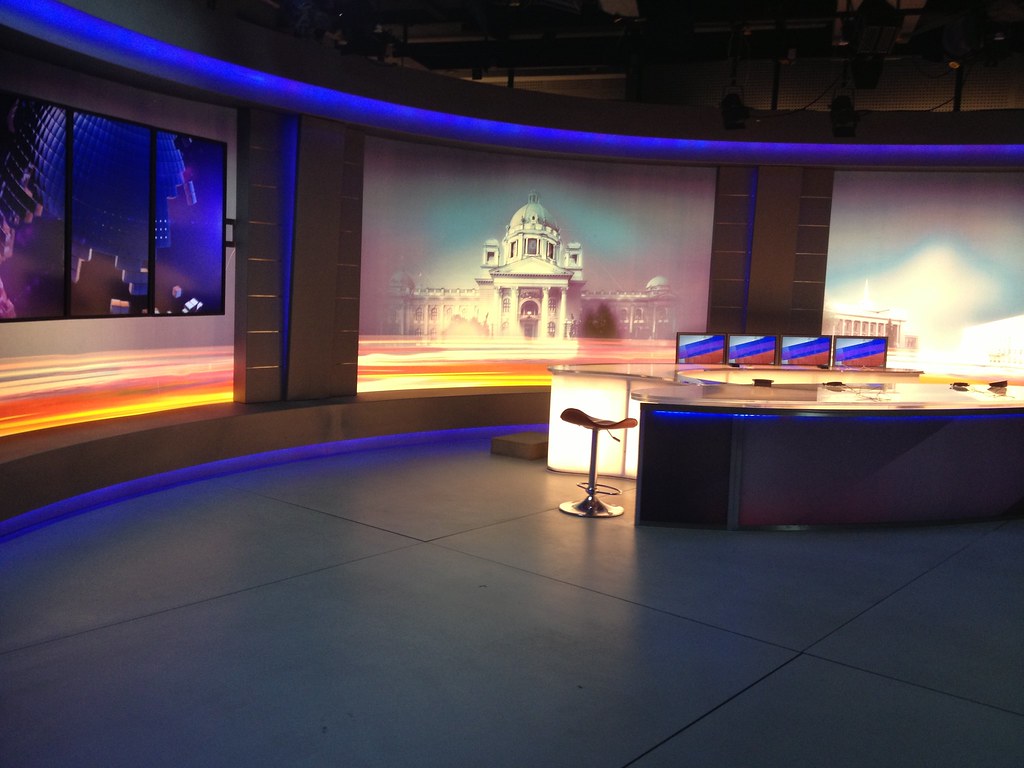 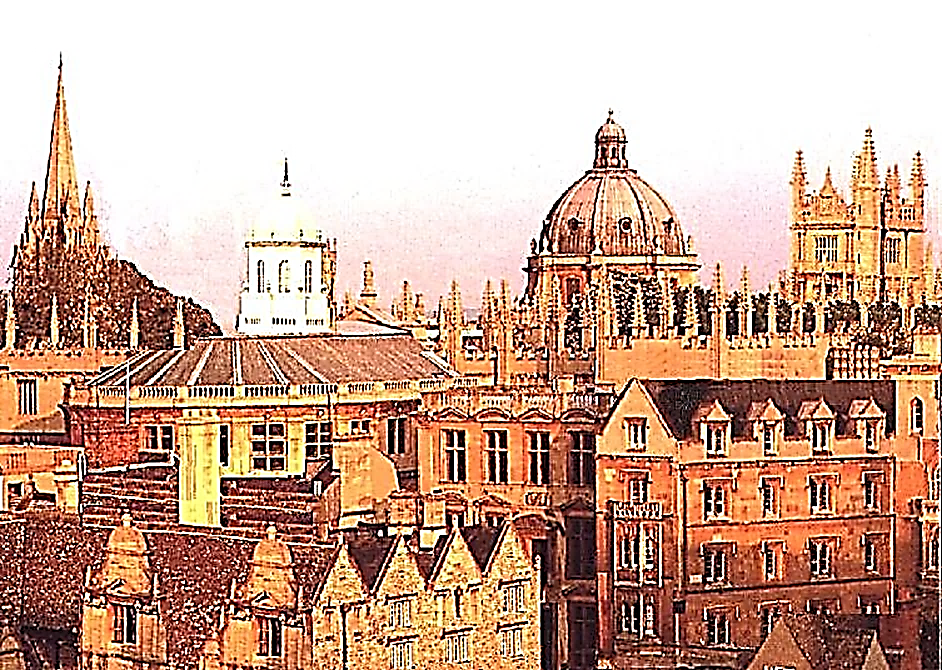 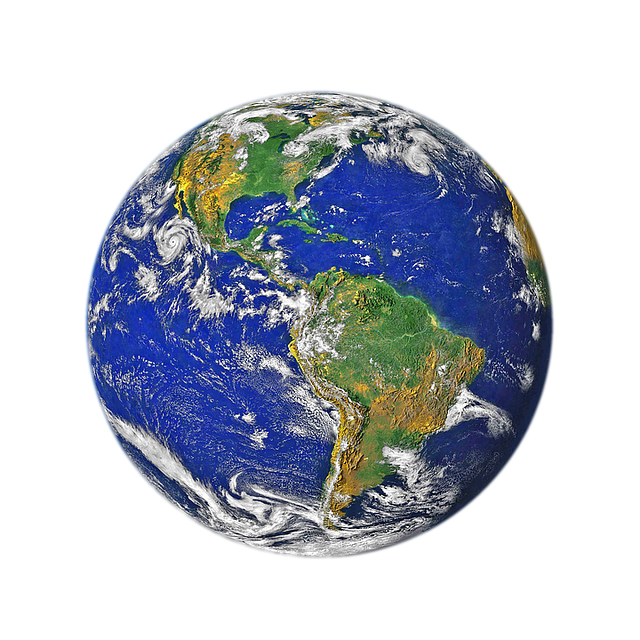 ENGLISH
LEARNING
PROJECT
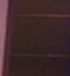 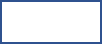 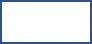 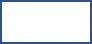 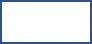 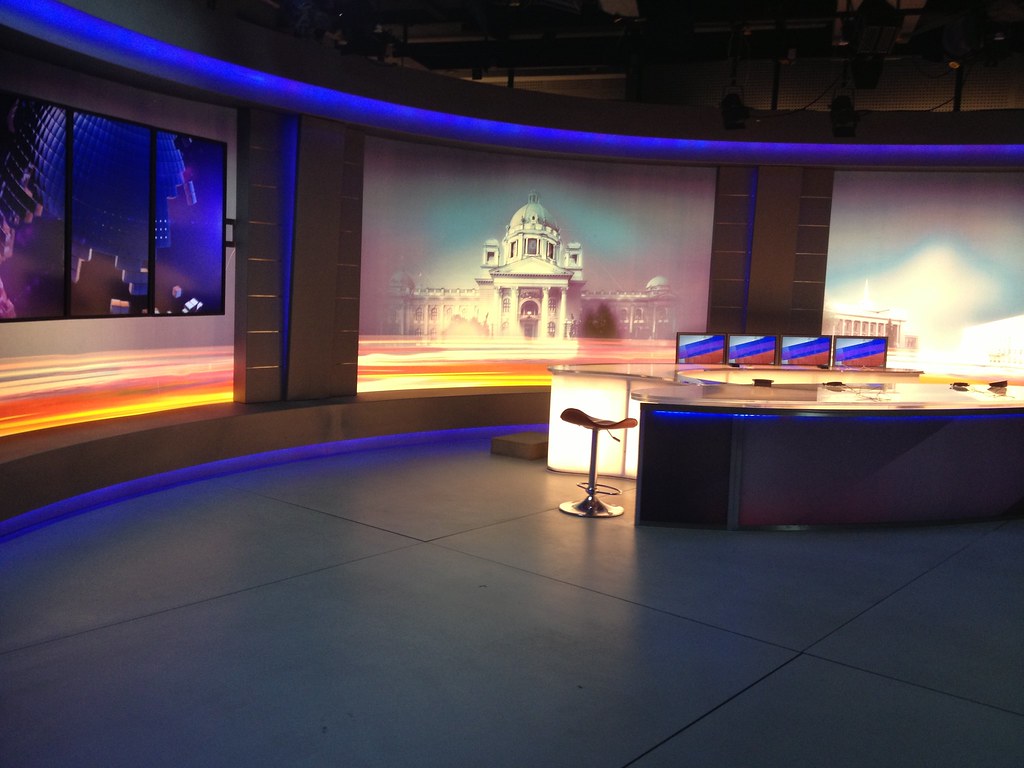 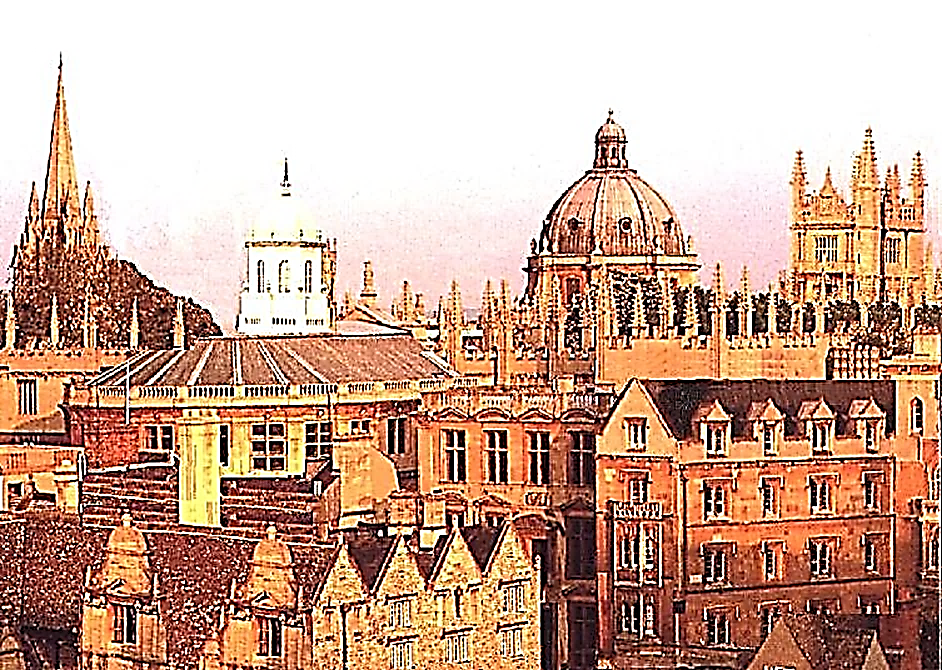 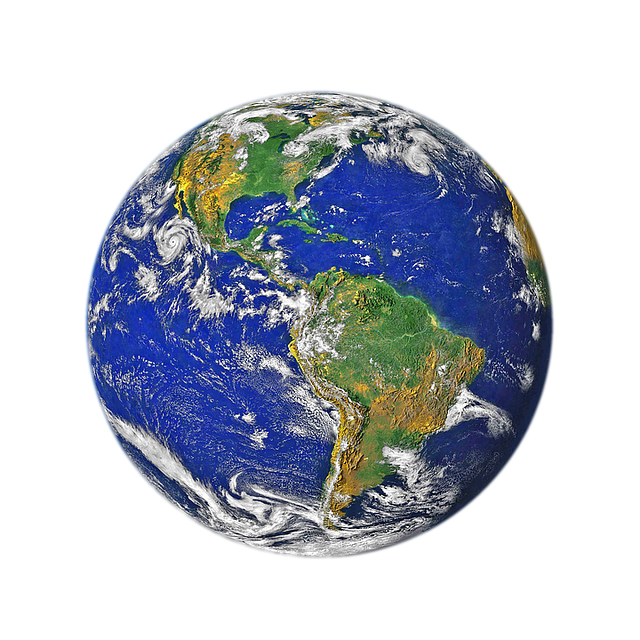 ENGLISH
LEARNING
PROJECT
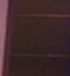 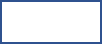 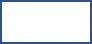 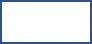 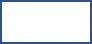 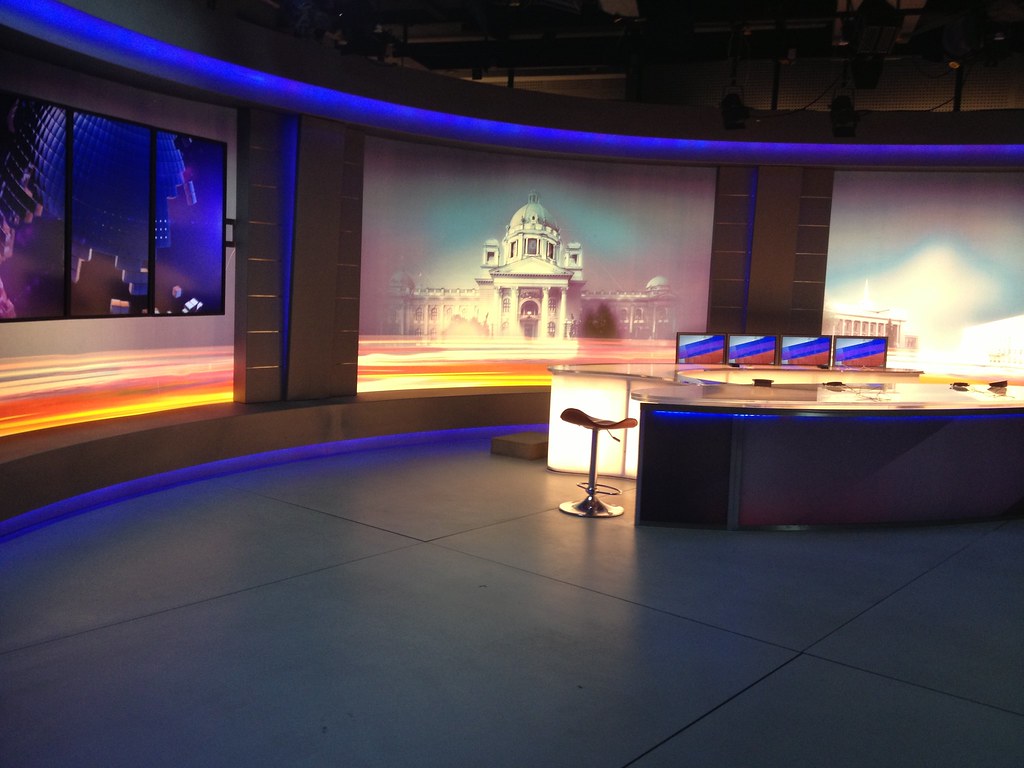 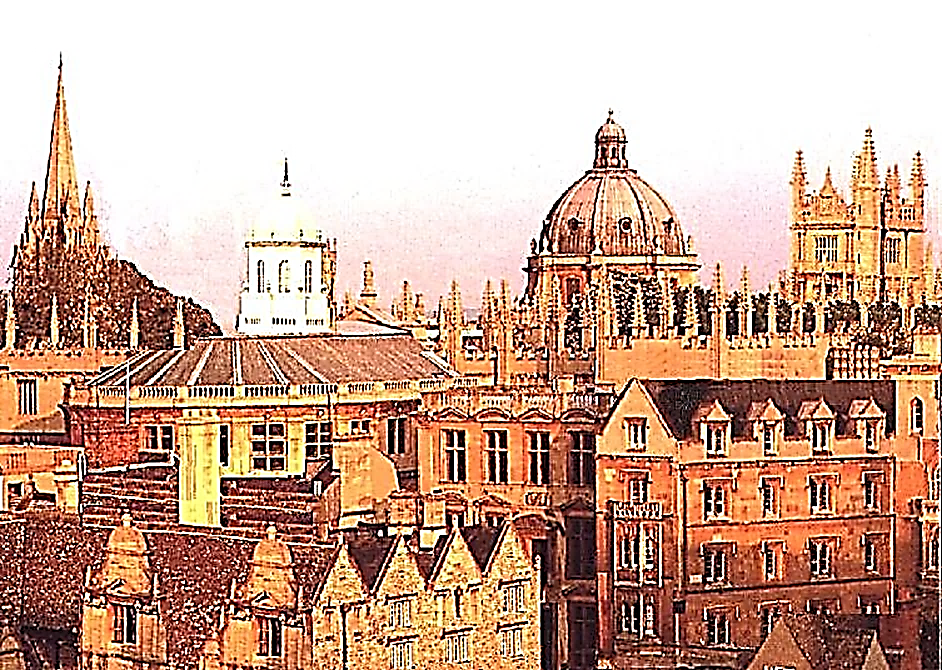 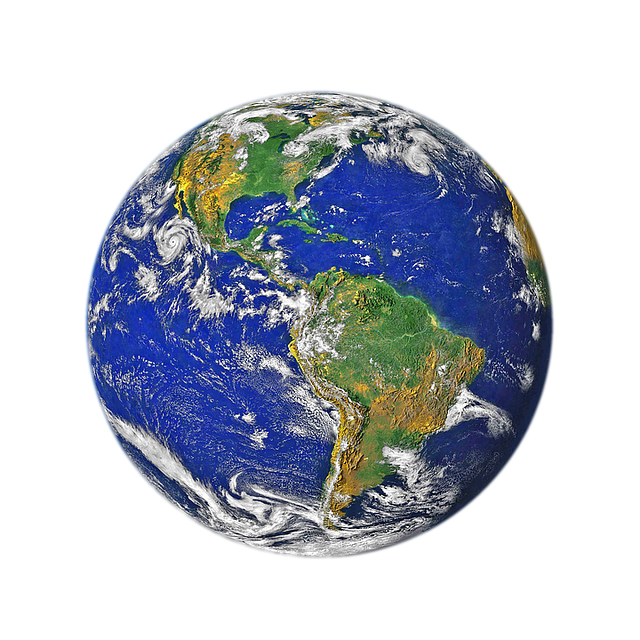 PROFESSORENGLISH
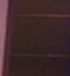 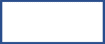 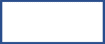 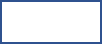 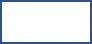 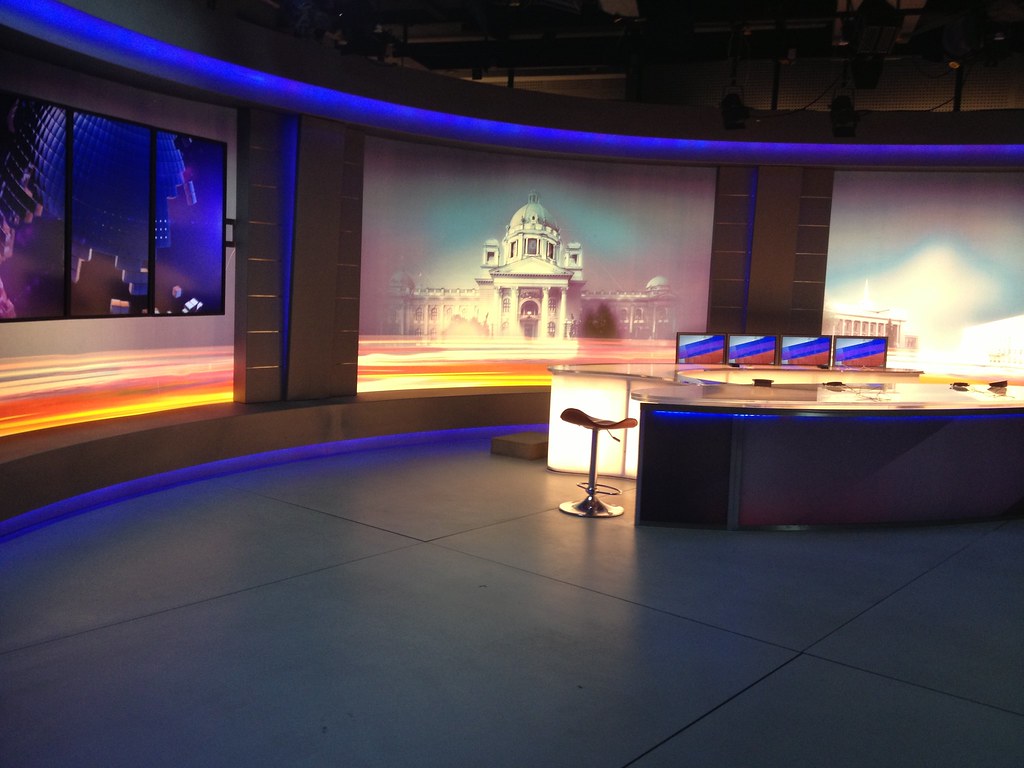 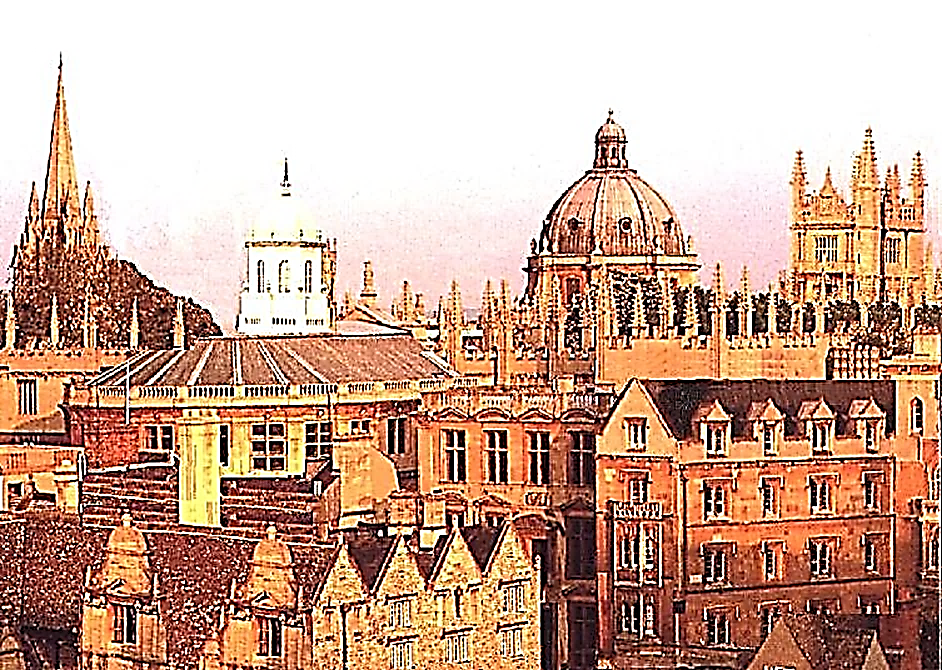 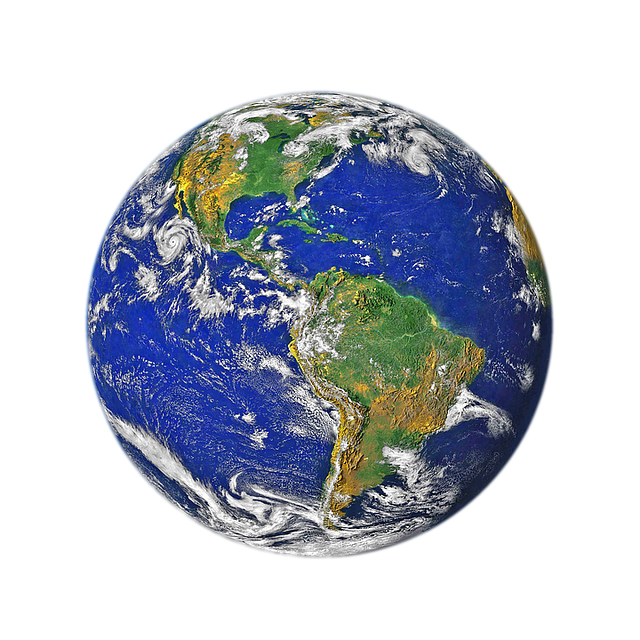 OETV
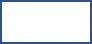 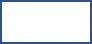 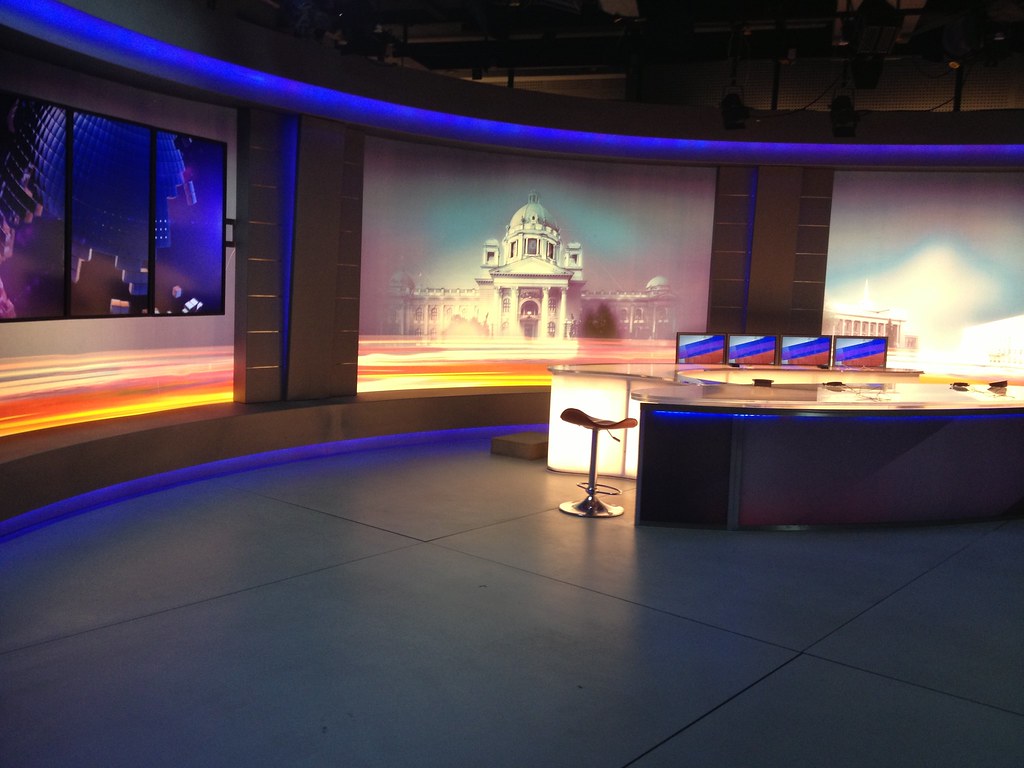 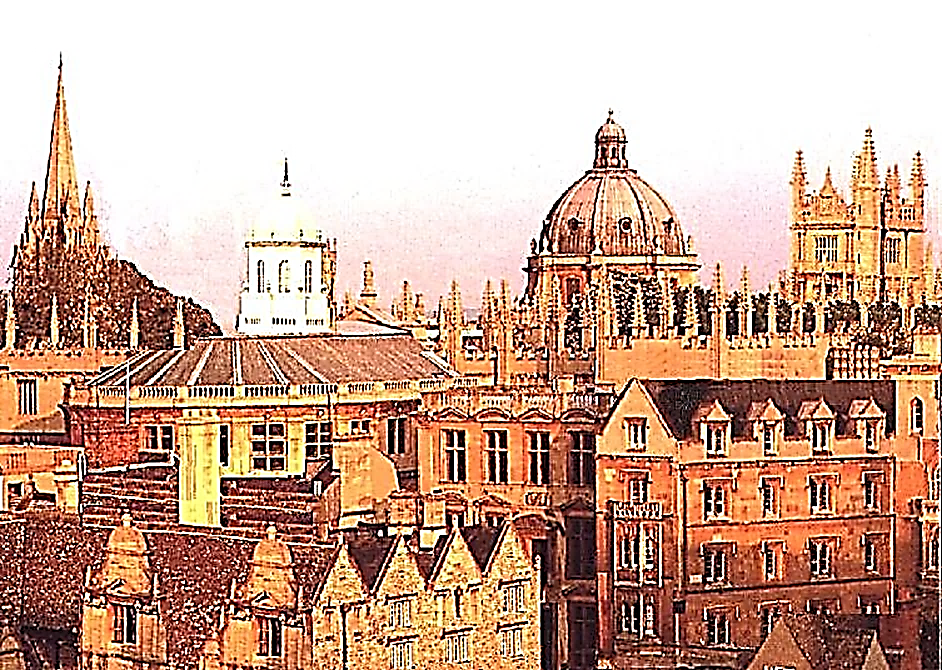 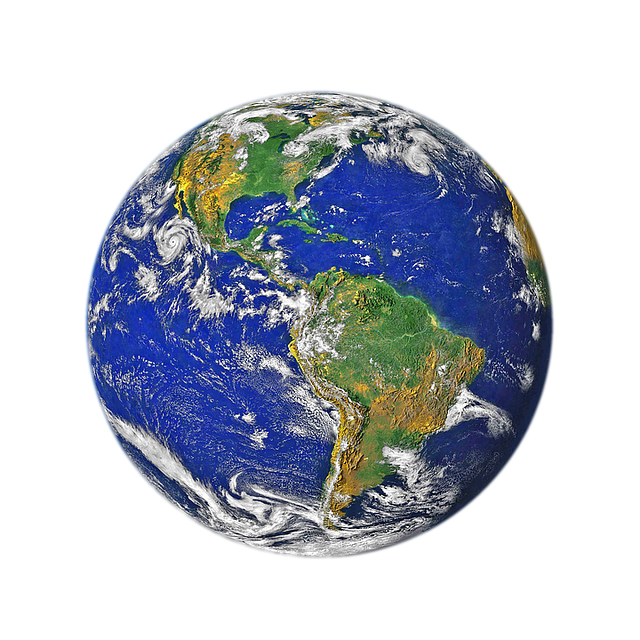 OETV
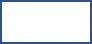 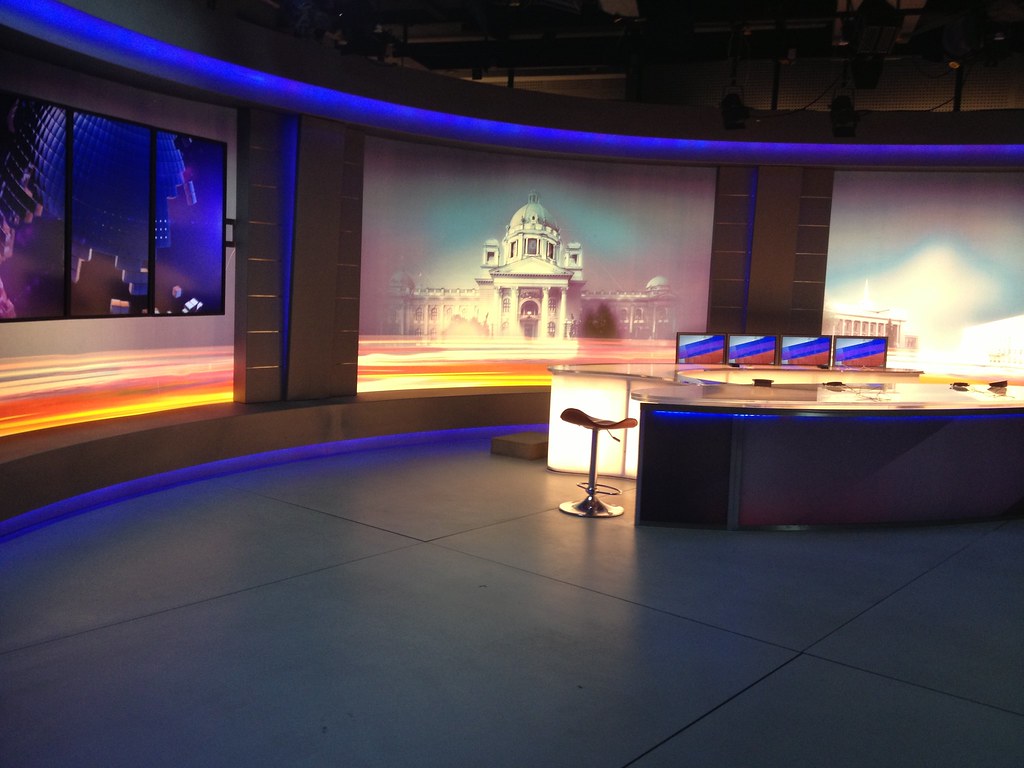 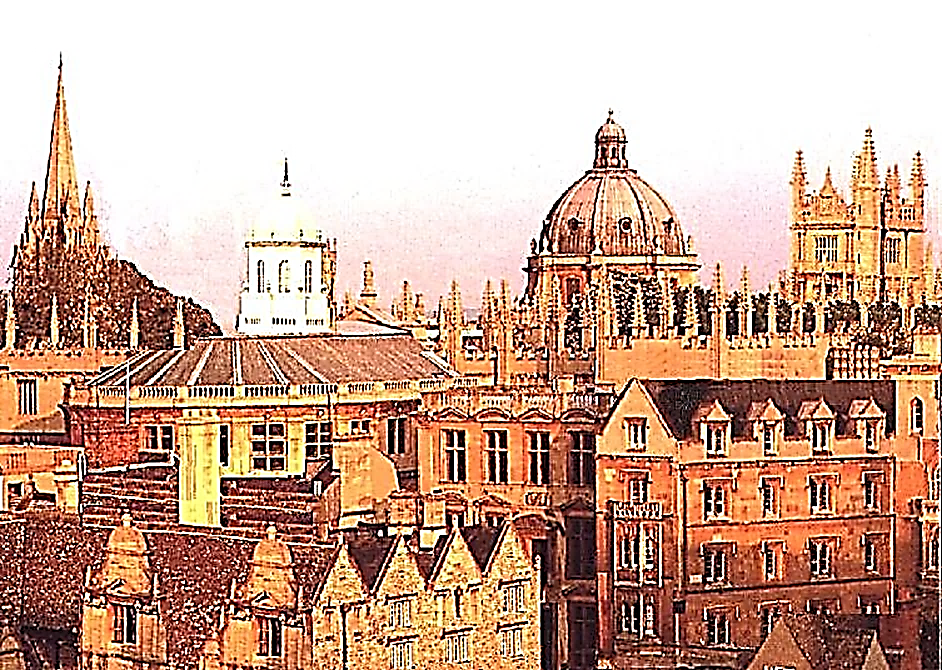 OETV
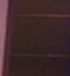 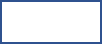 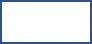 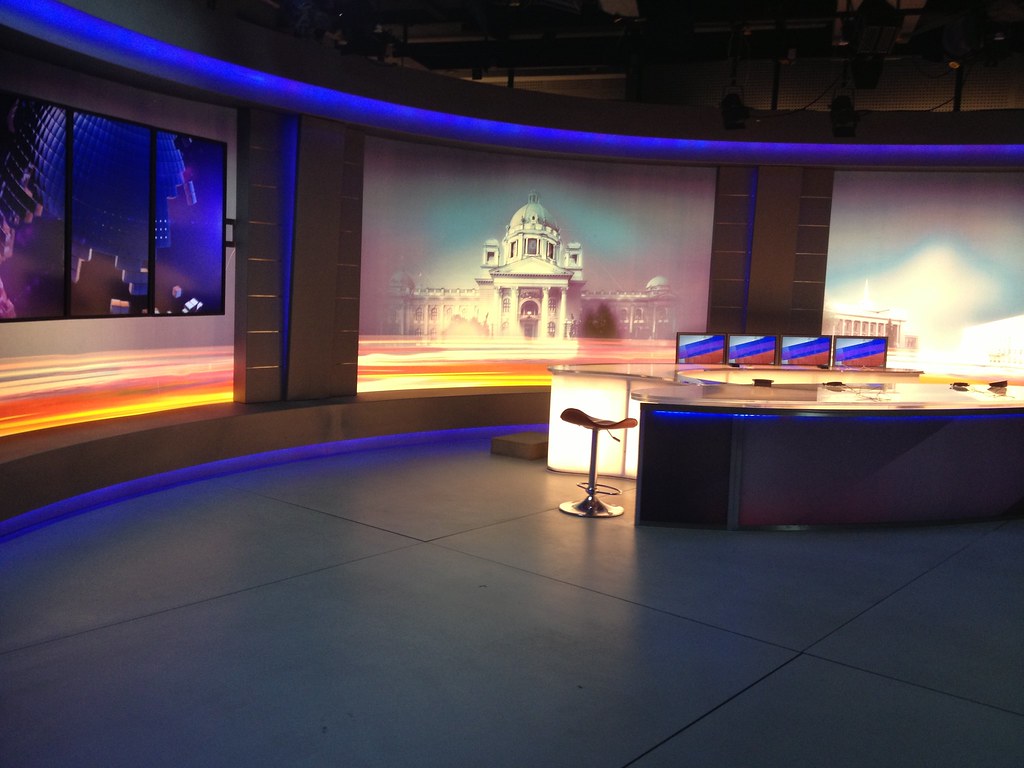 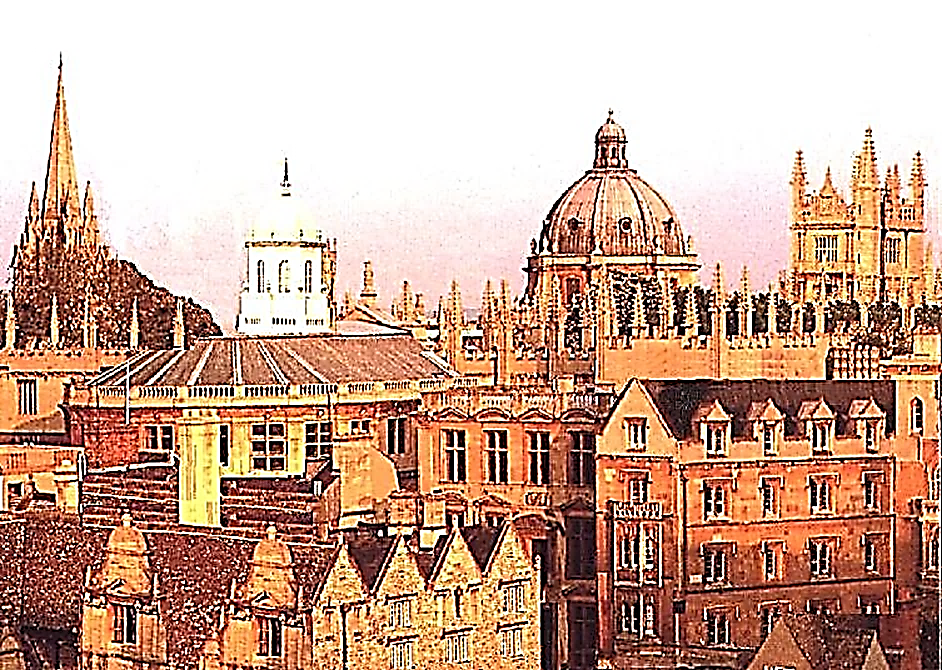 OETV
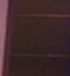 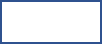 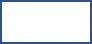 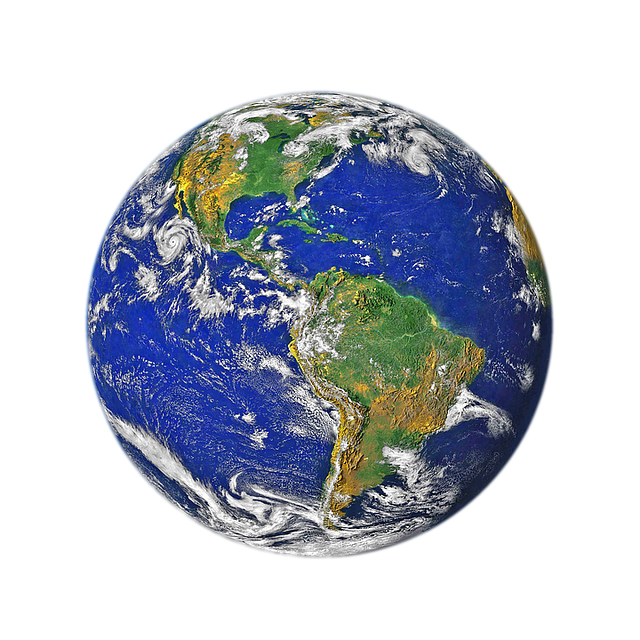 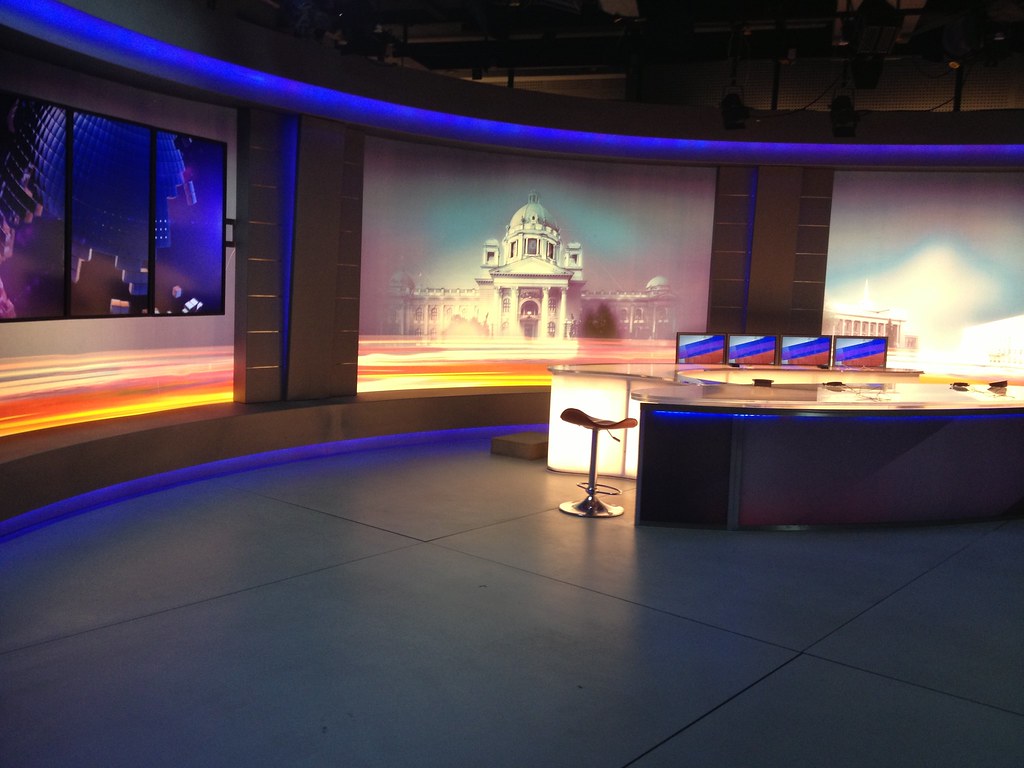 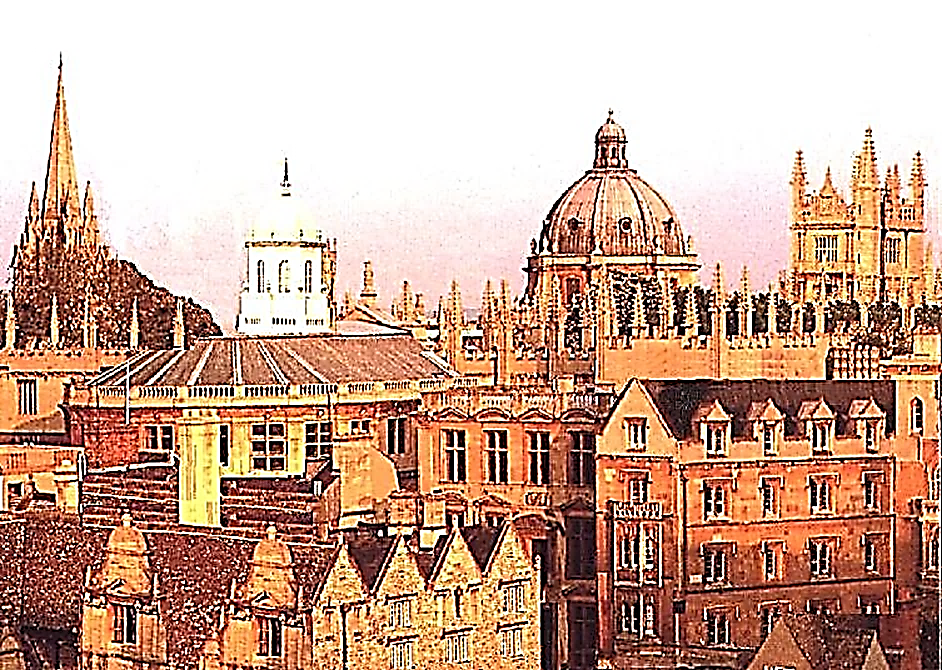 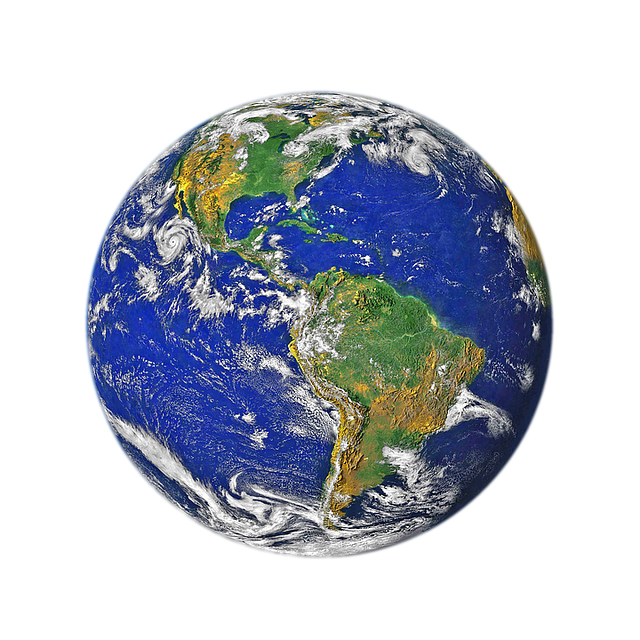 OETV
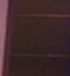 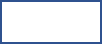 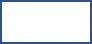 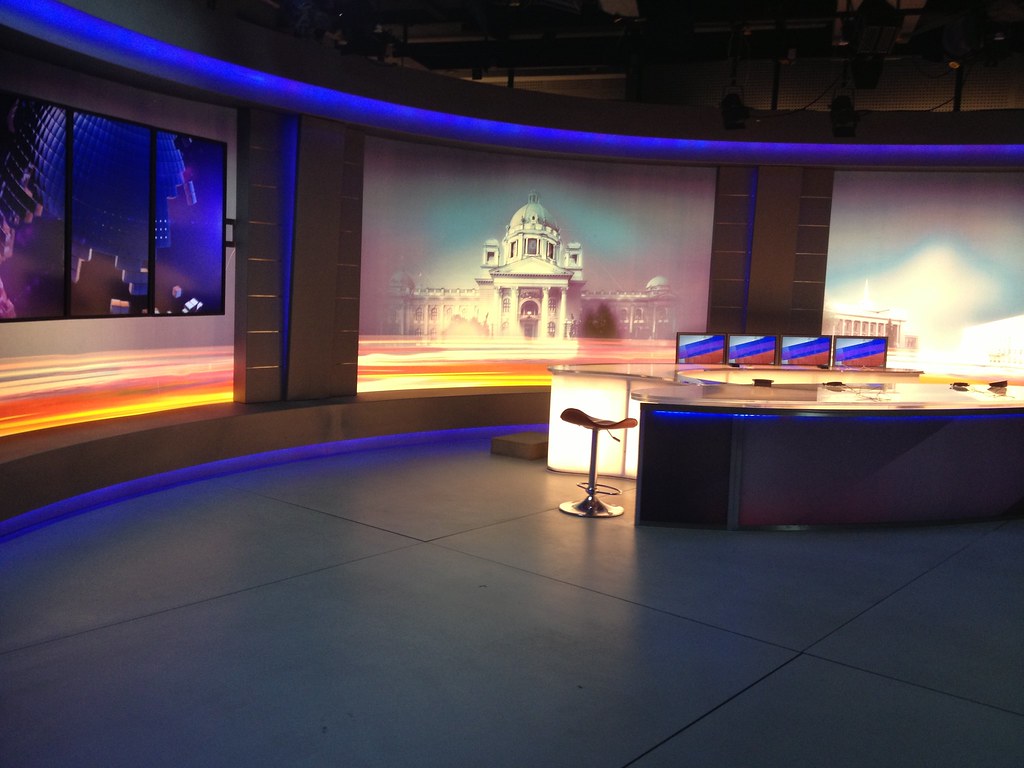 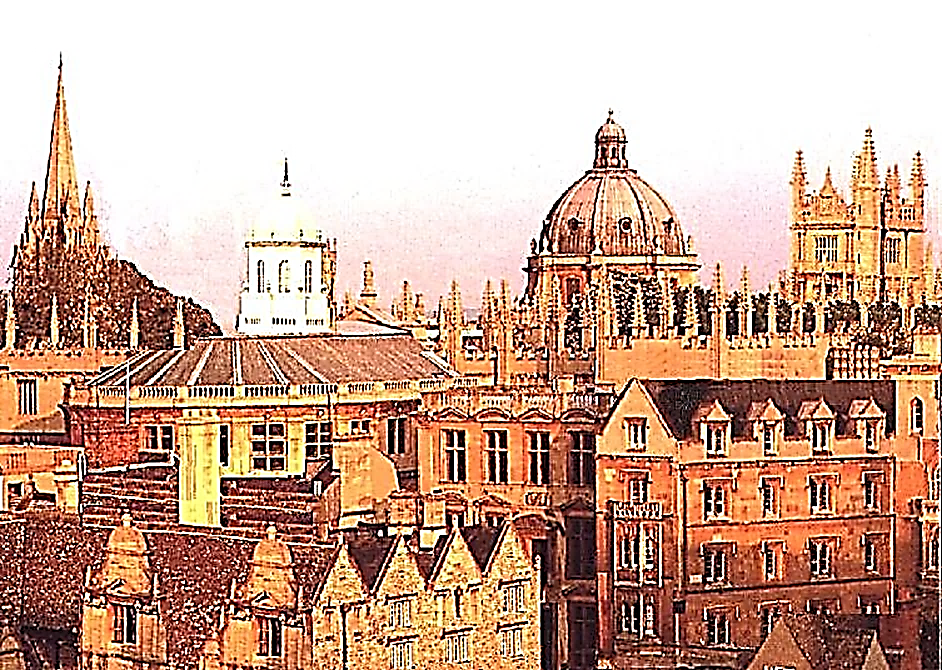 OETV
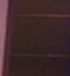 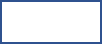 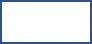 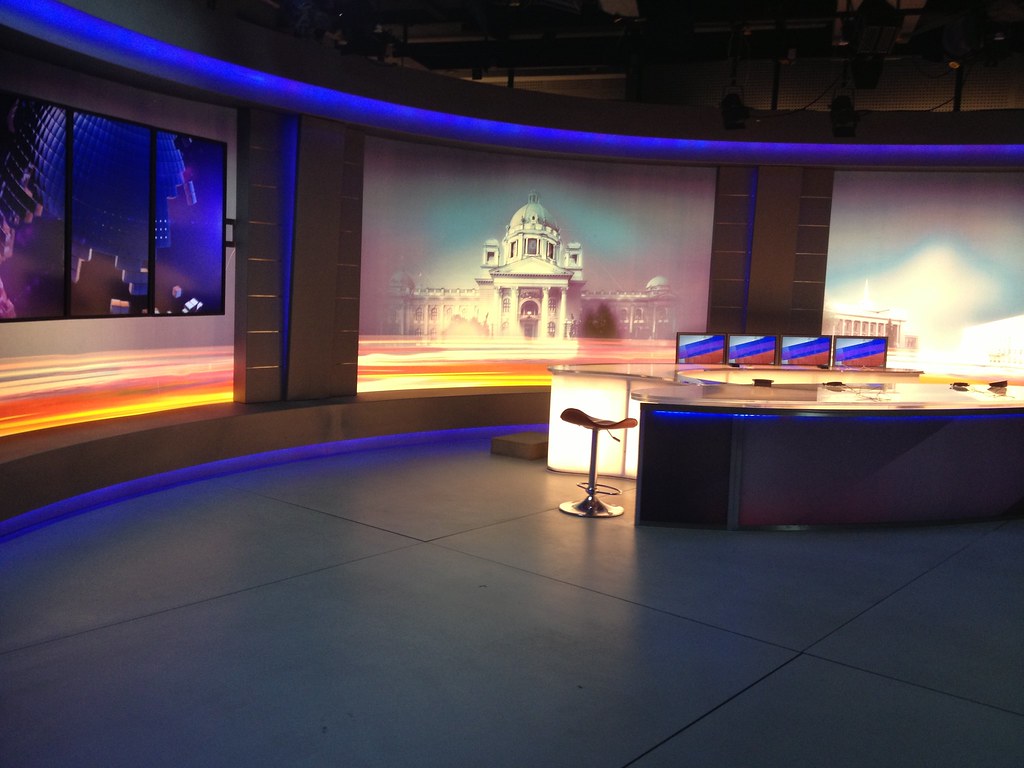 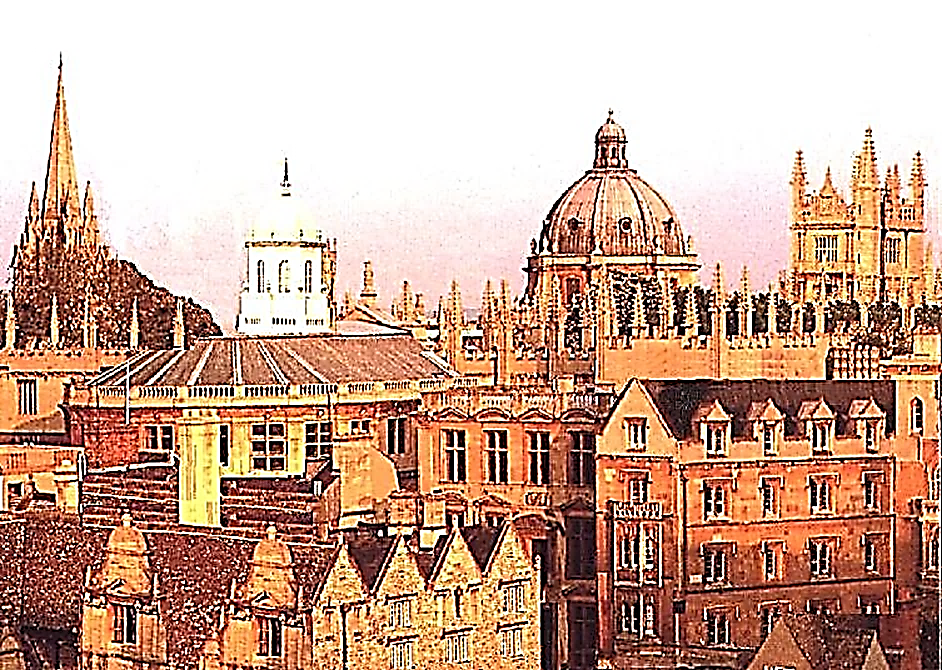 OETV
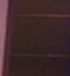 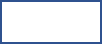 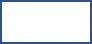 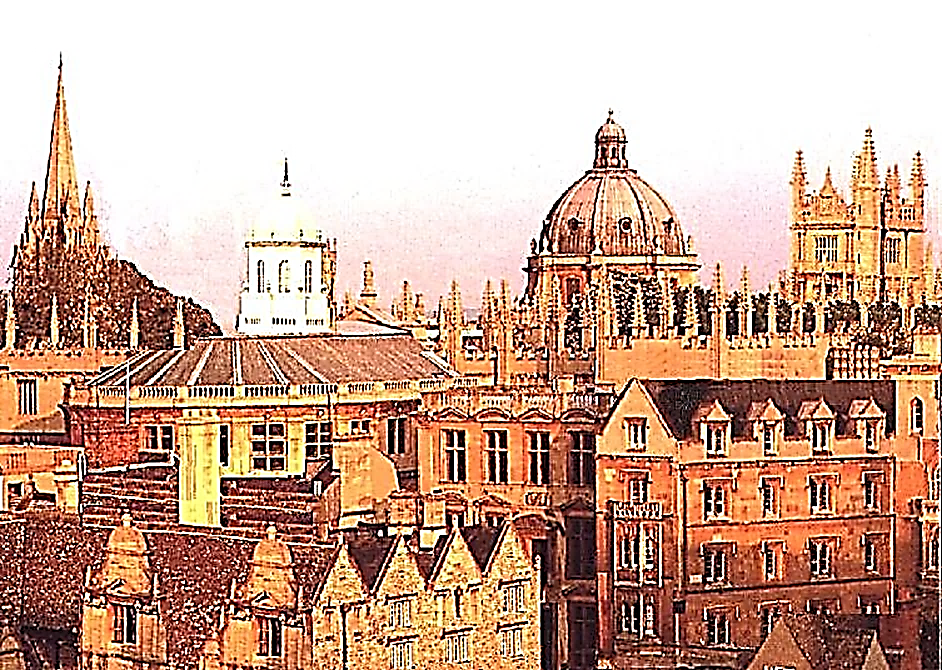 OETV
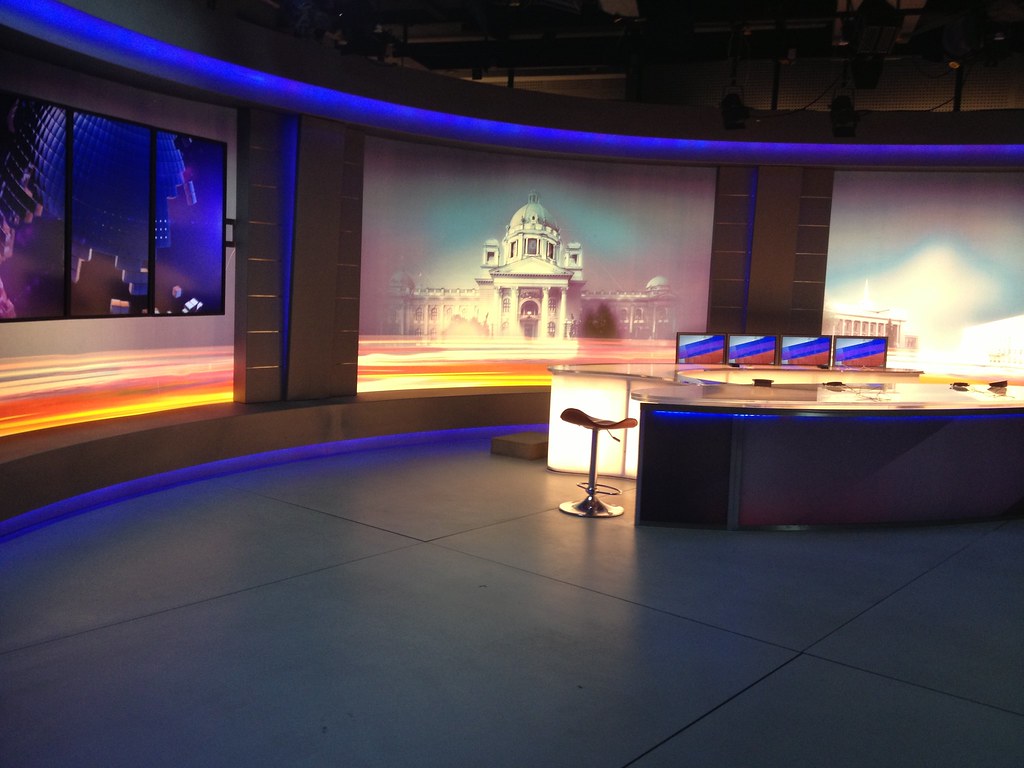 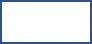 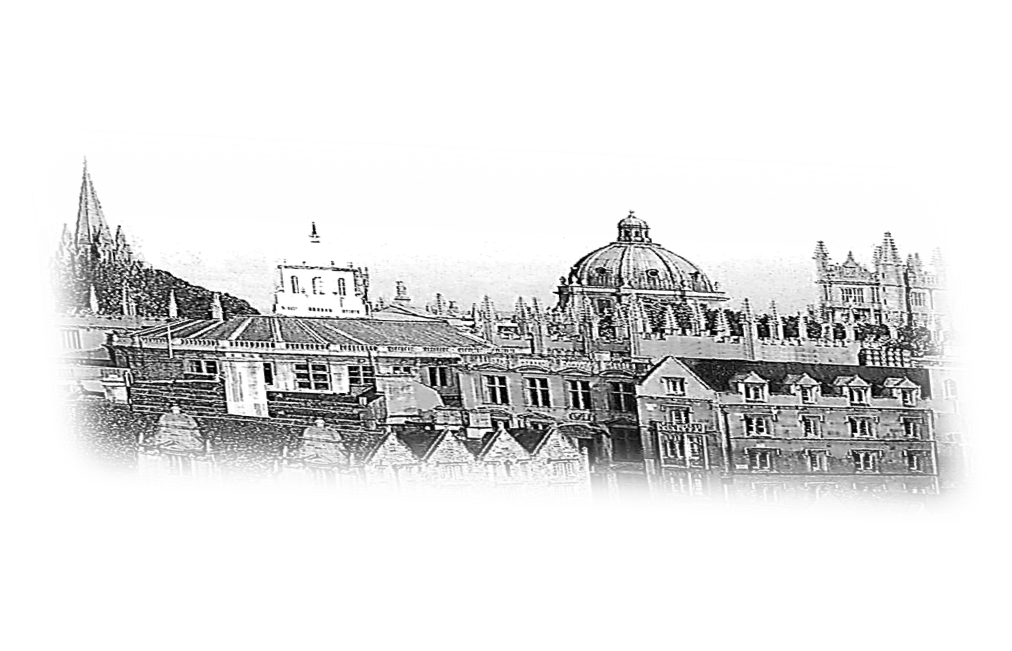 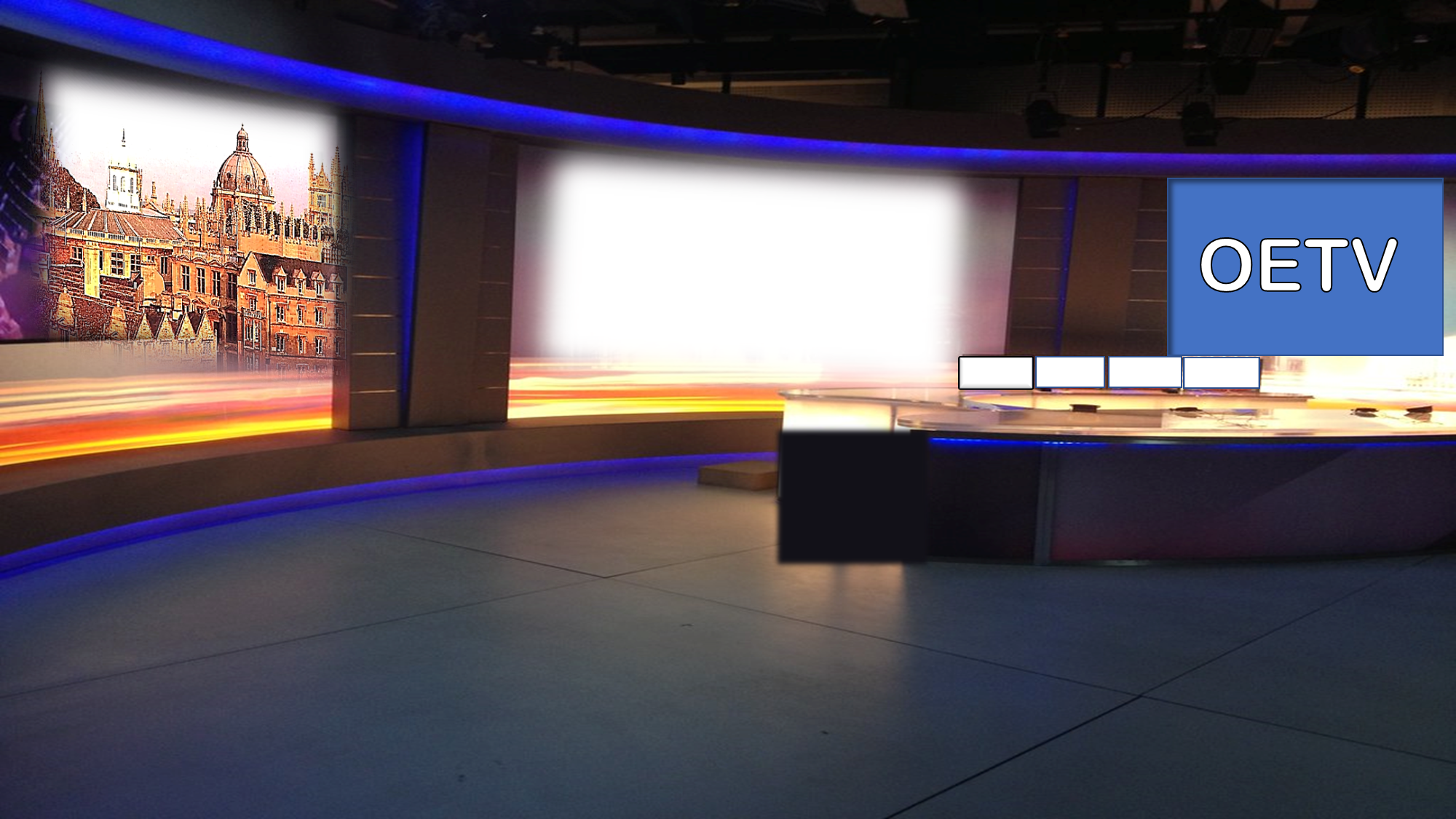 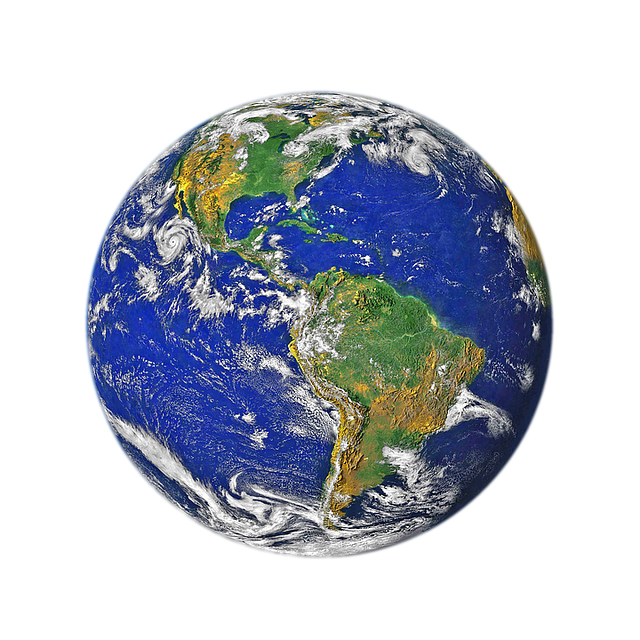 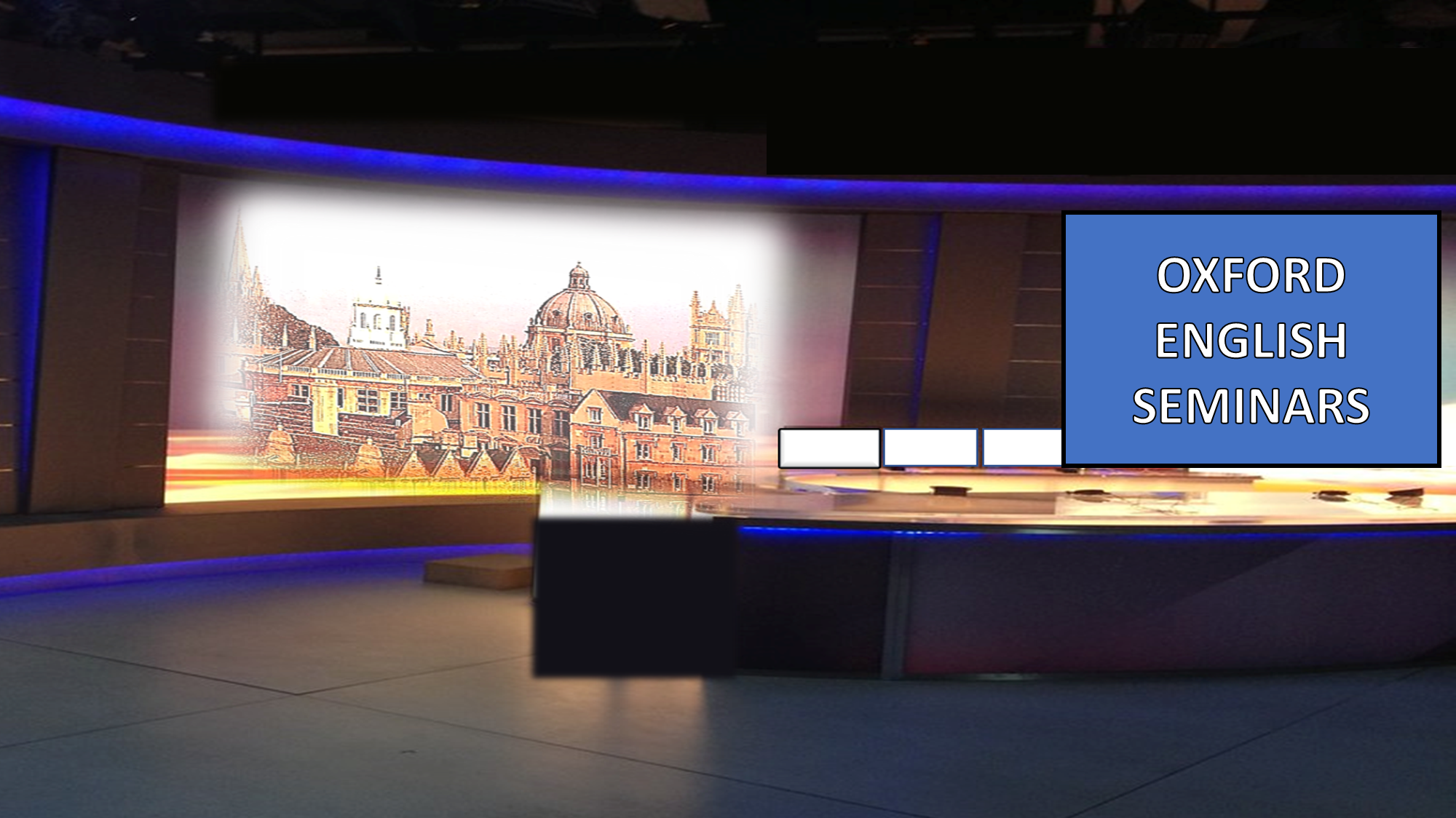 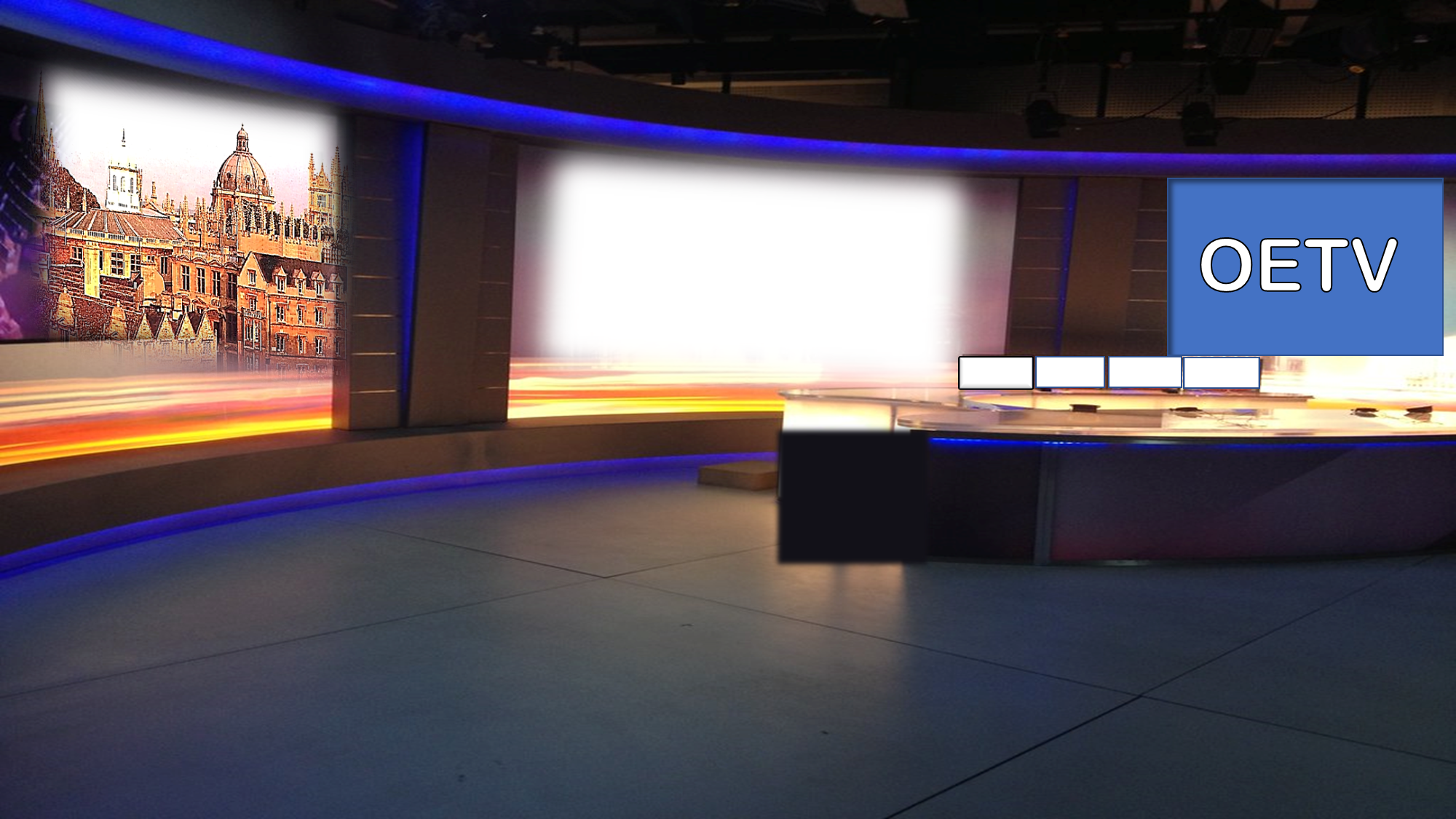 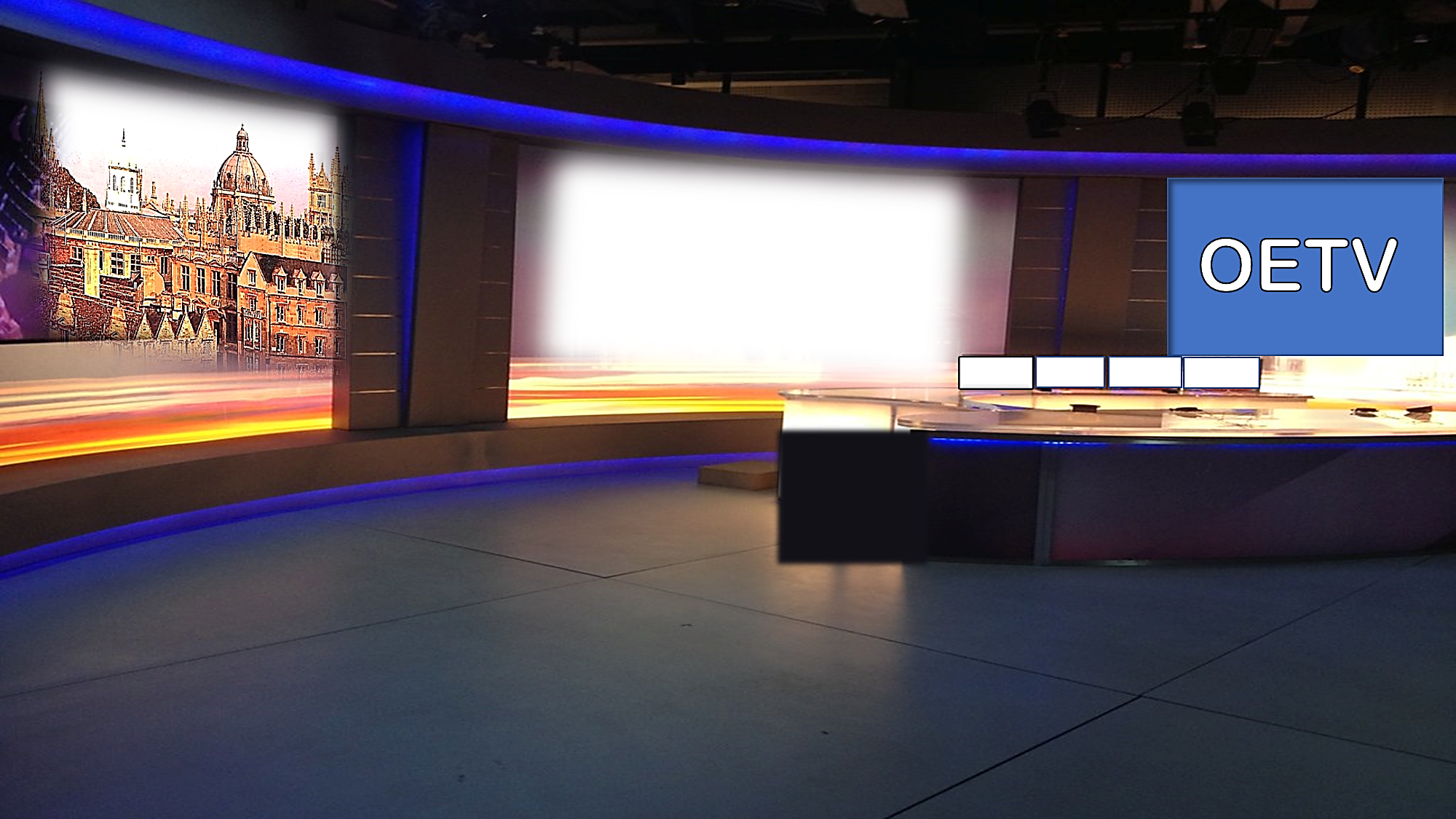 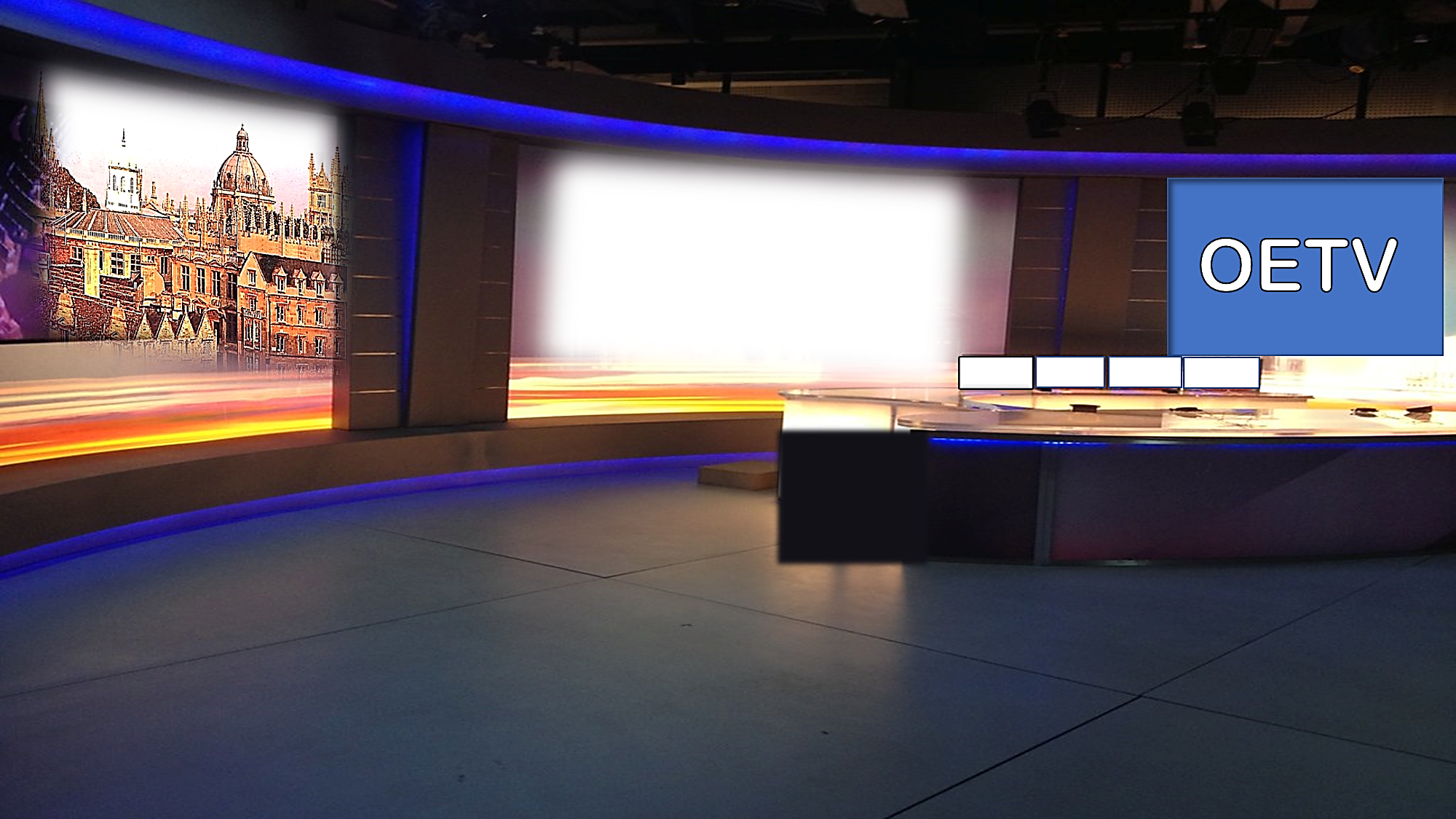 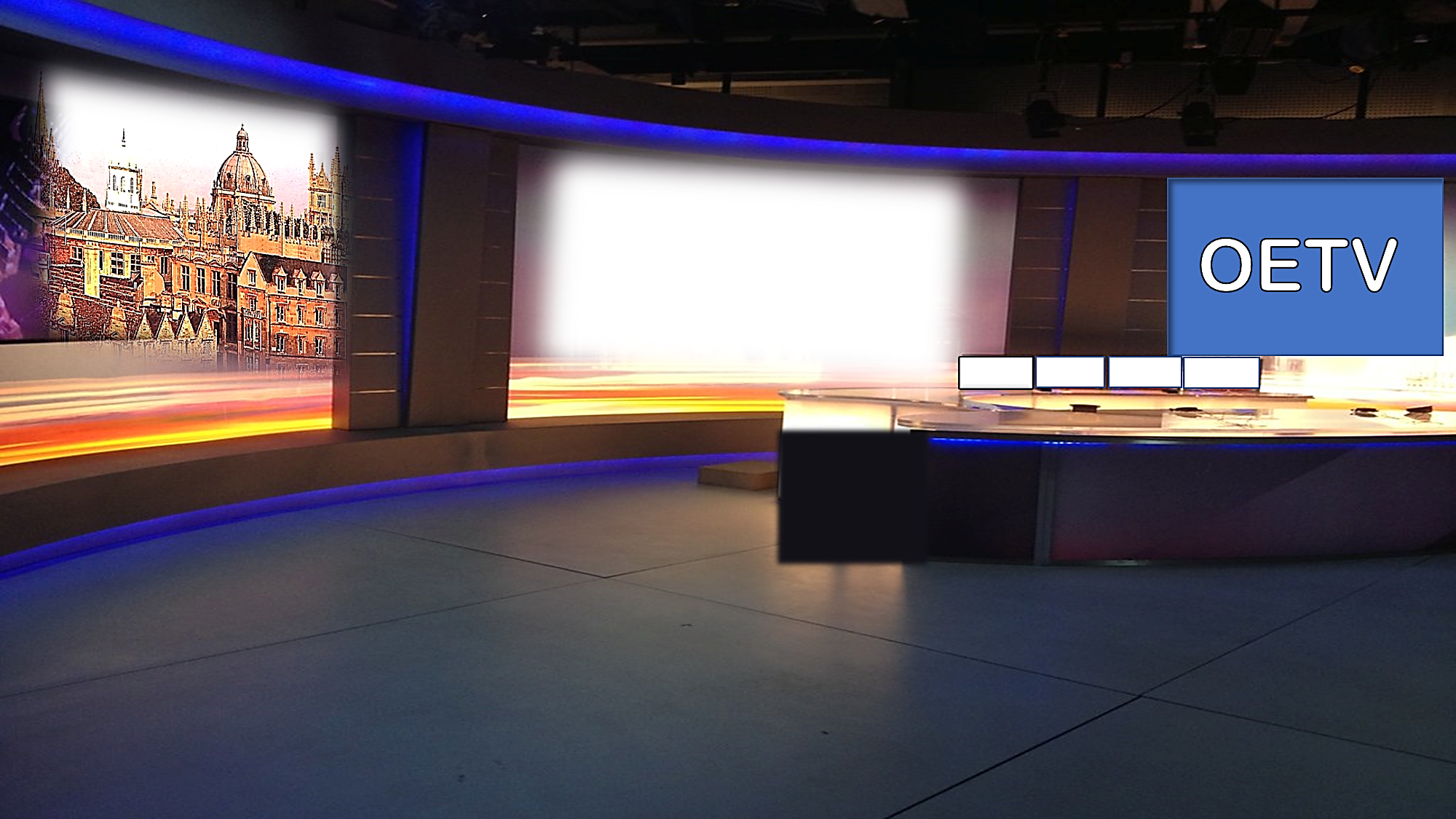 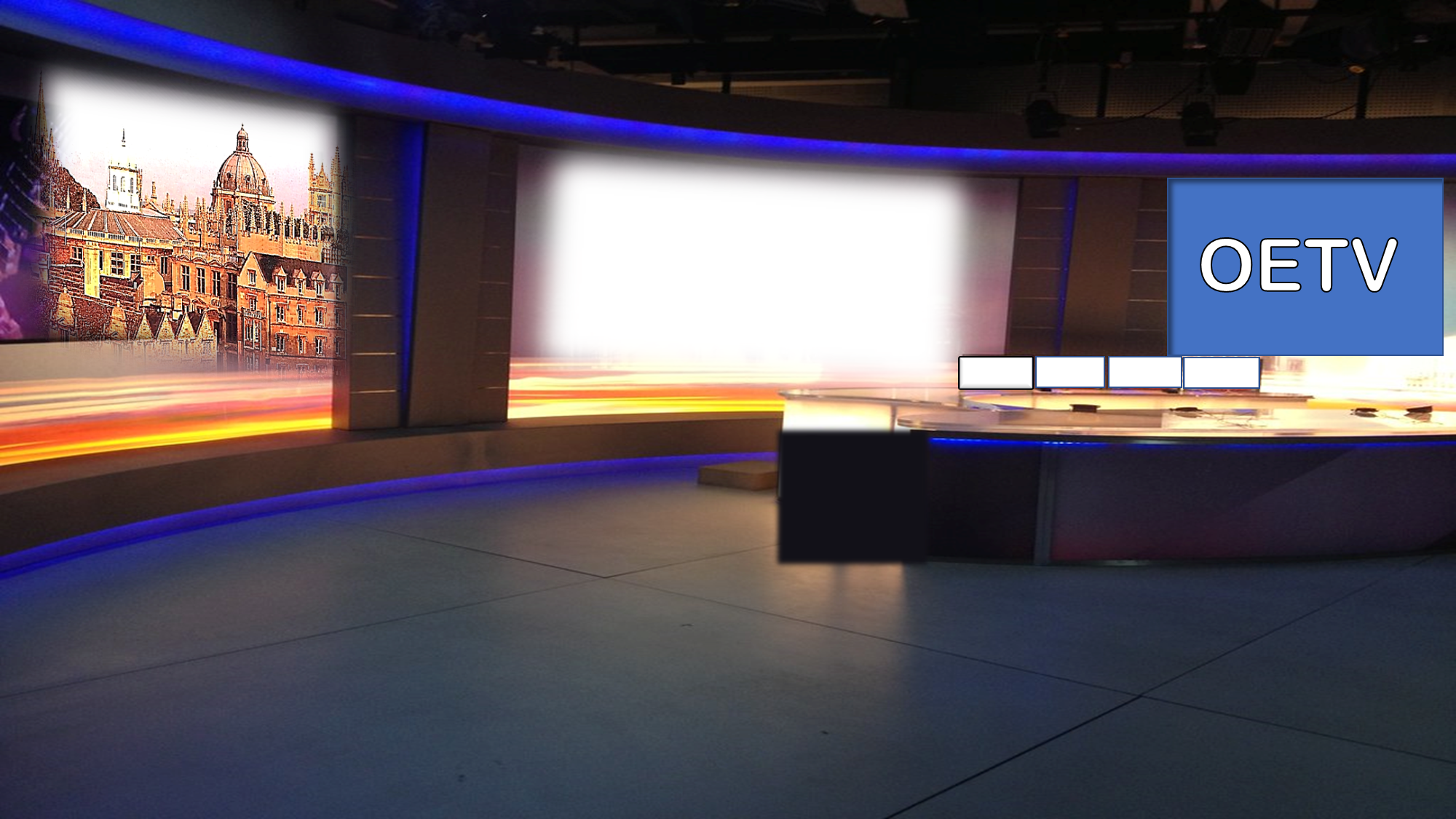 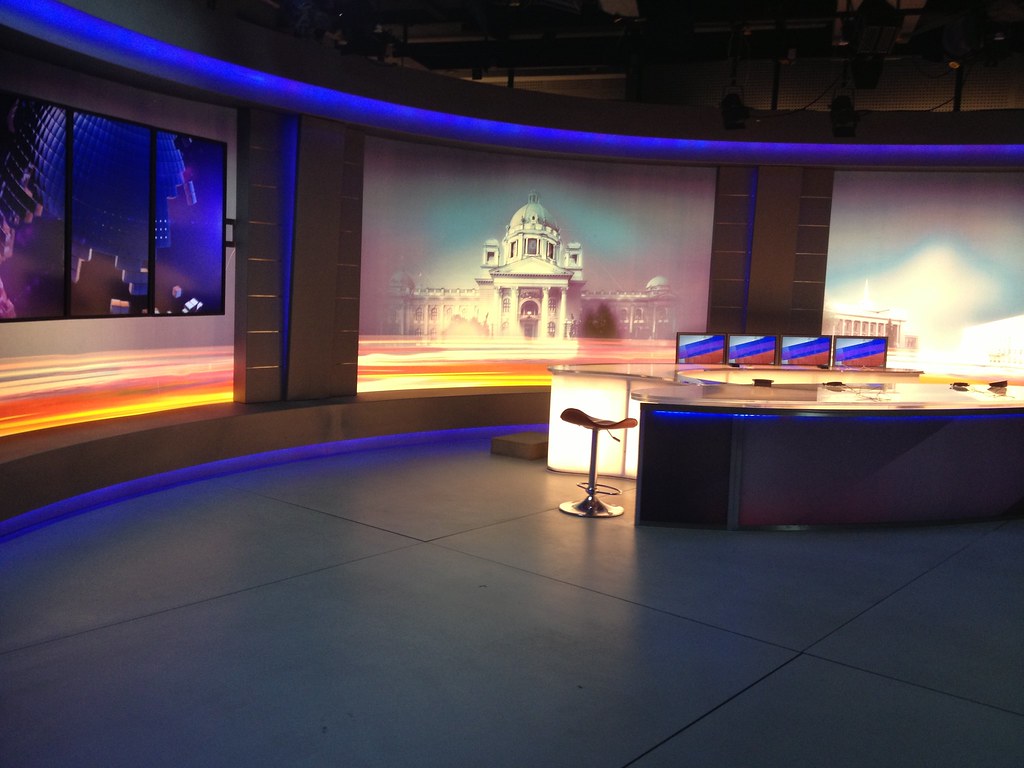 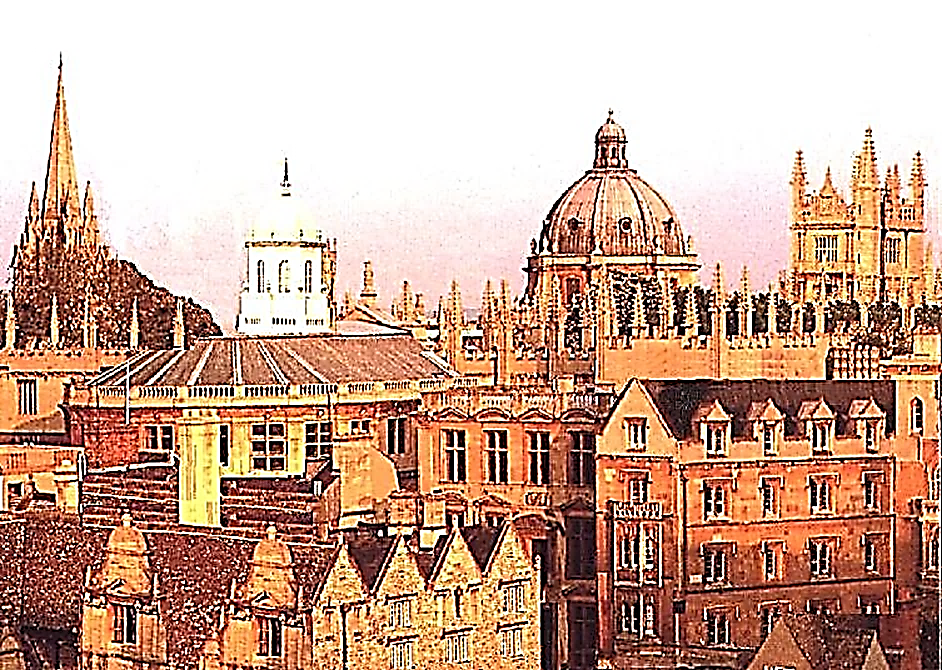 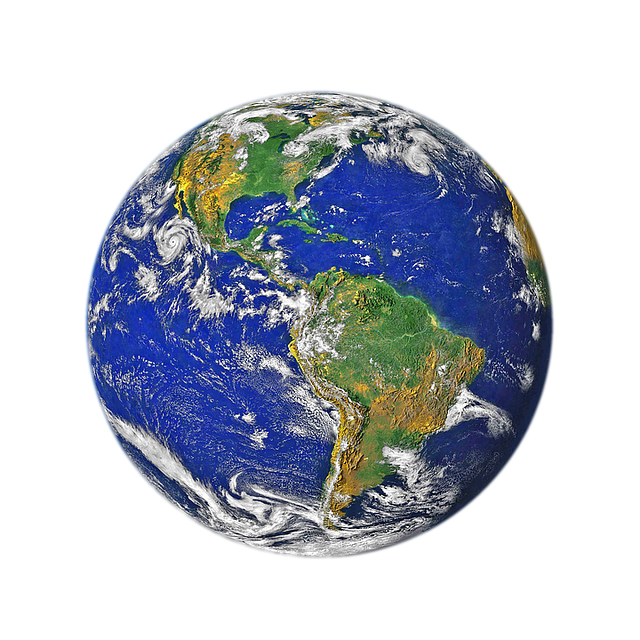 OETV
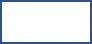 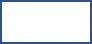 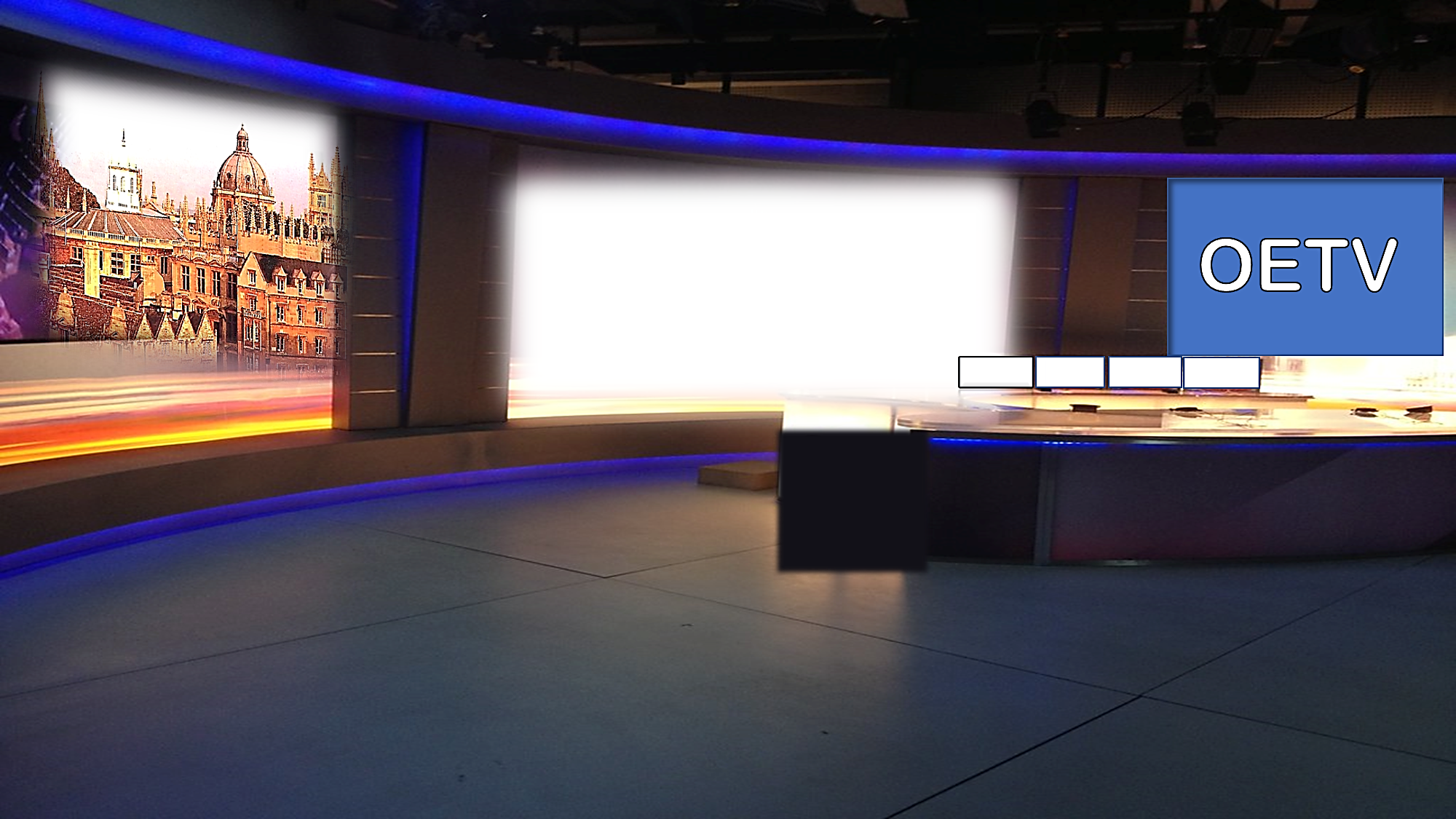 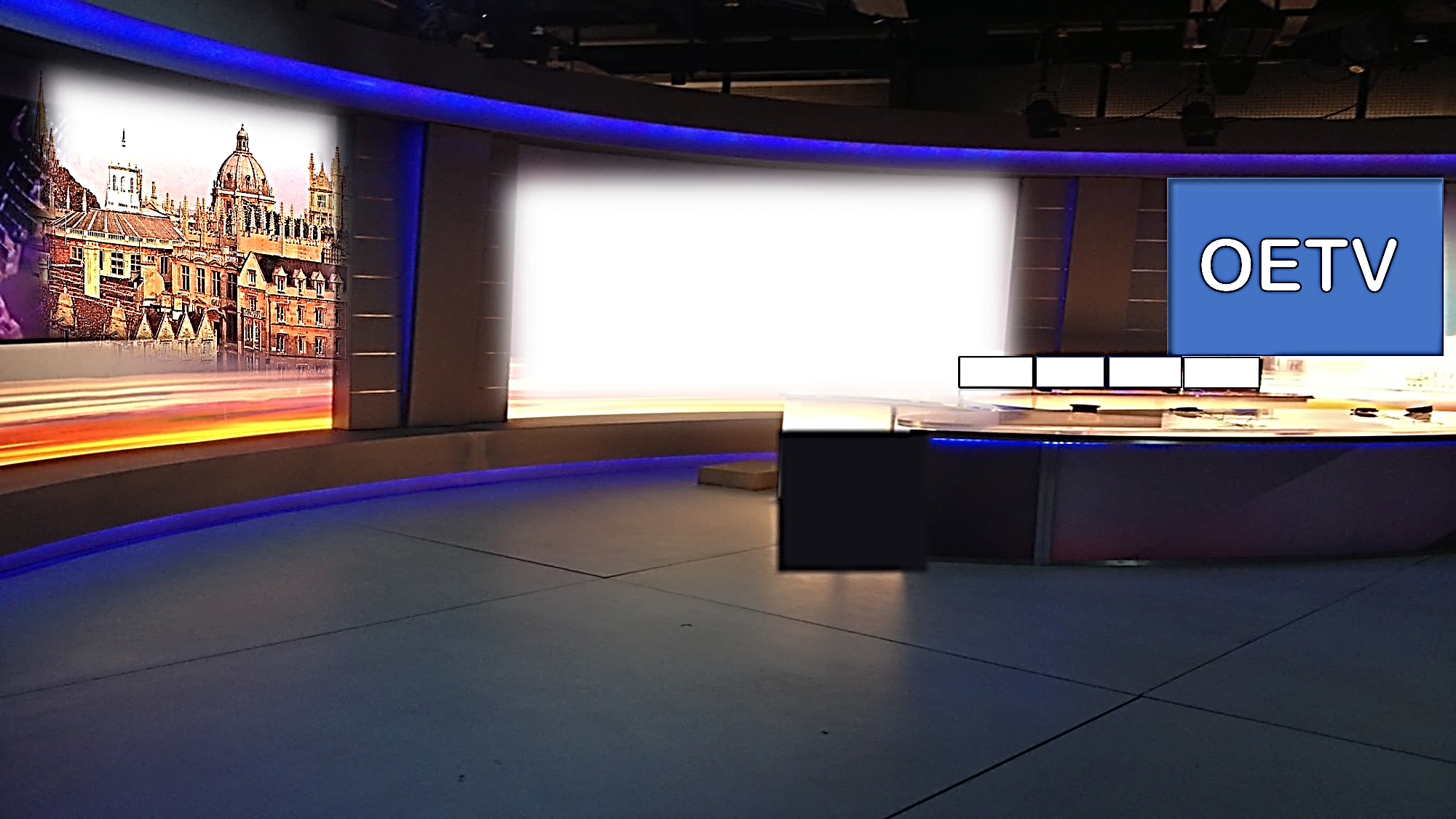 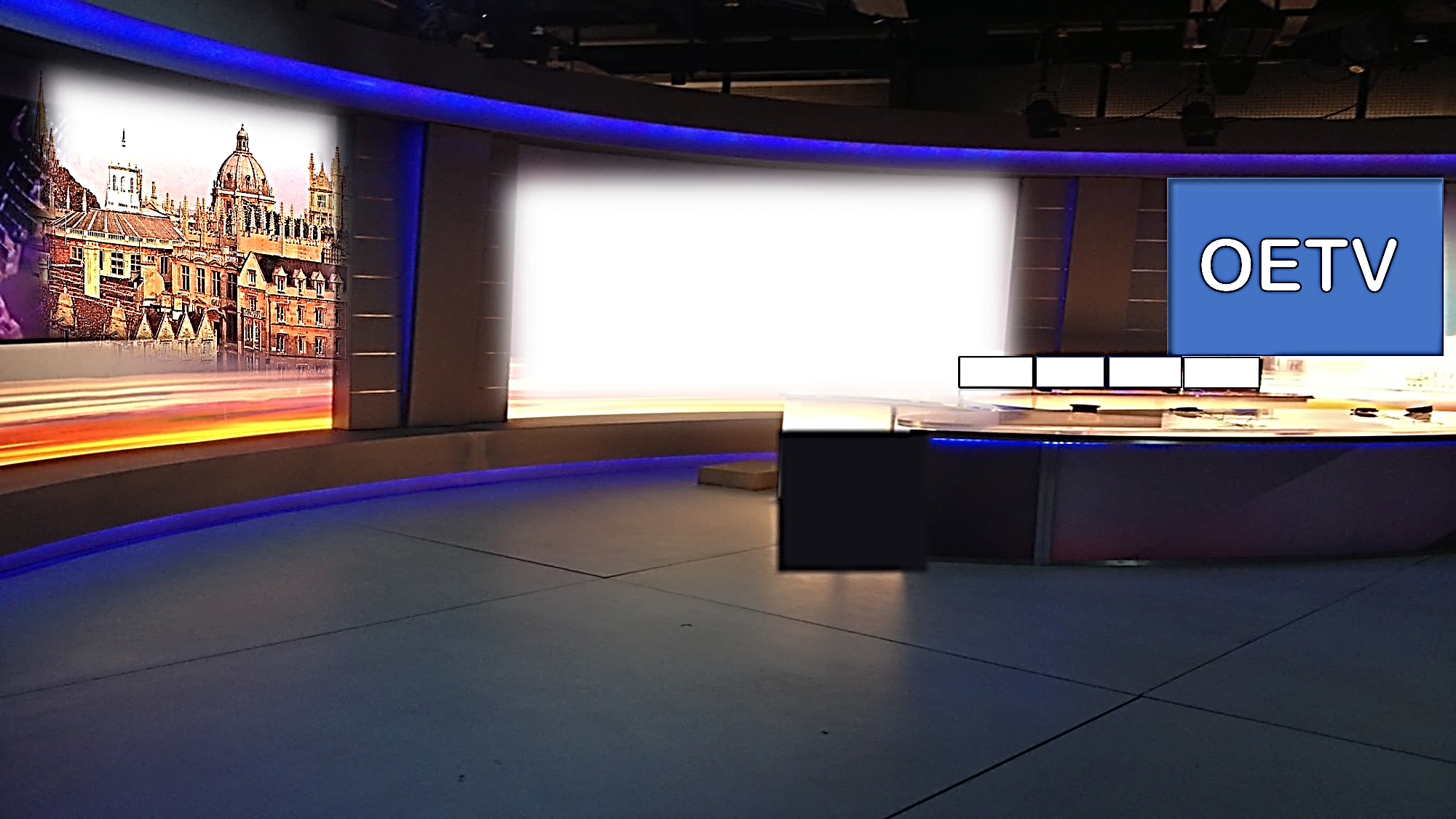 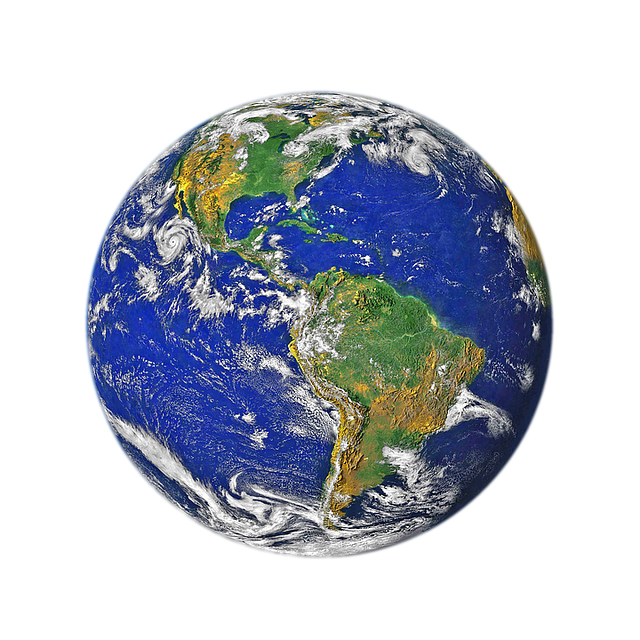 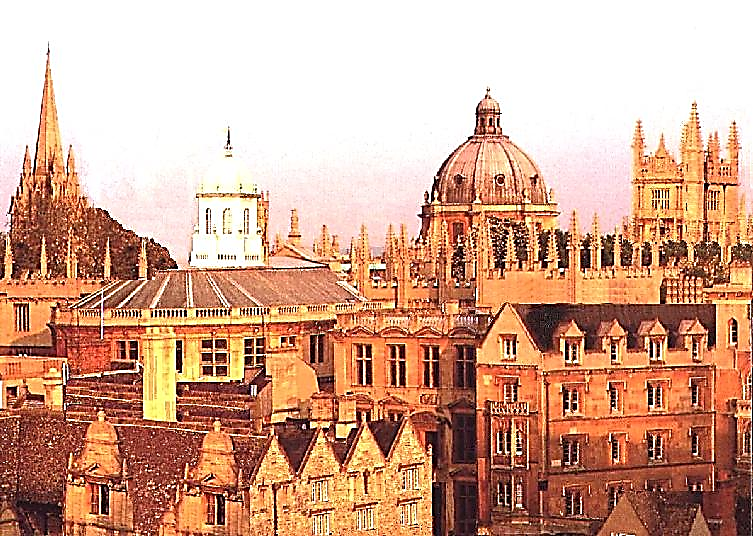 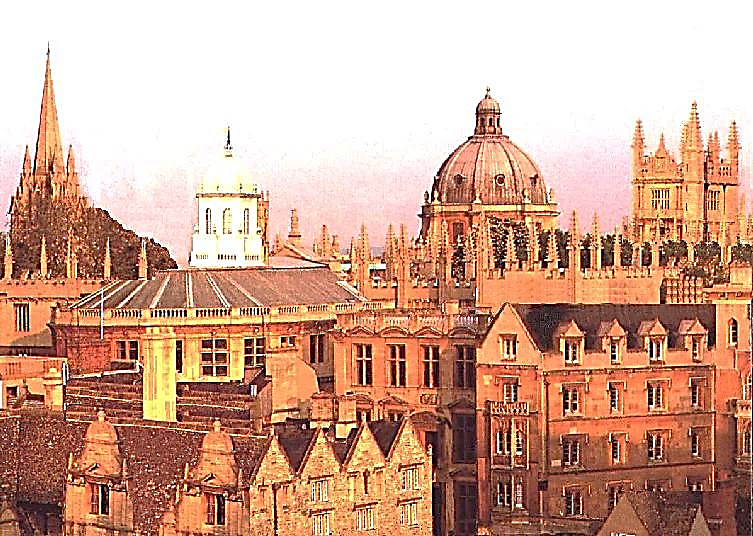